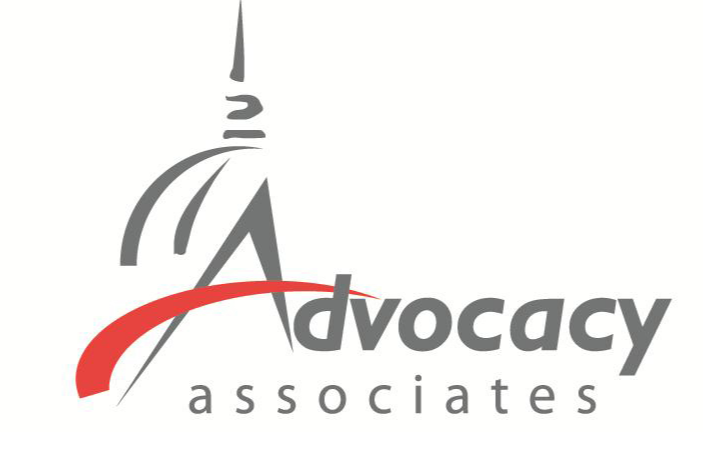 App Schedules and Logistics Overview
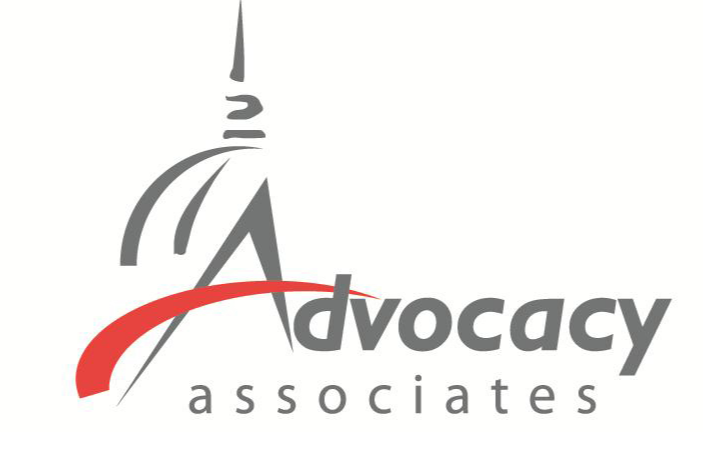 Downloading the App
You will receive an automated email from Advocacy Associates on a to-be-determined date by your organization
Check your SPAM/JUNK folder if you think you did not receive the email
Verify with your organization on the date this email was/will be sent
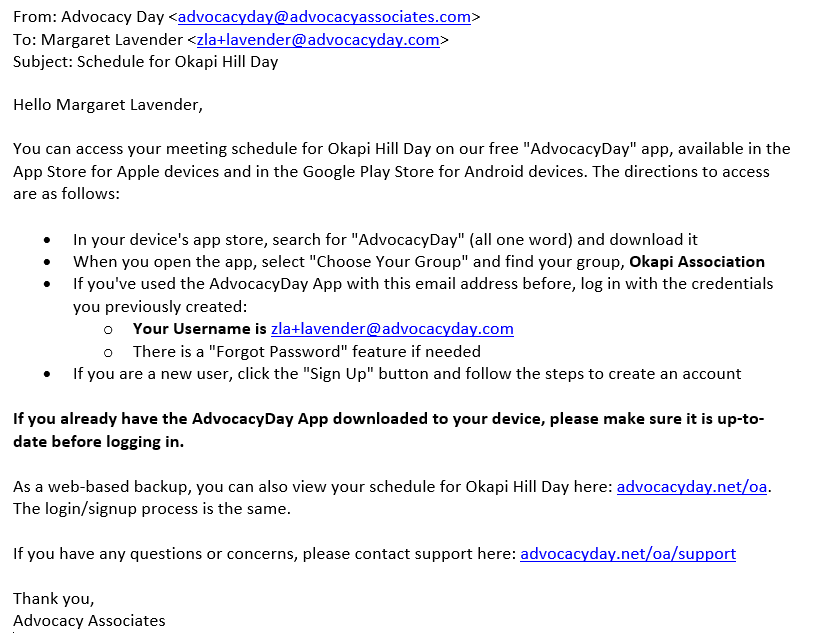 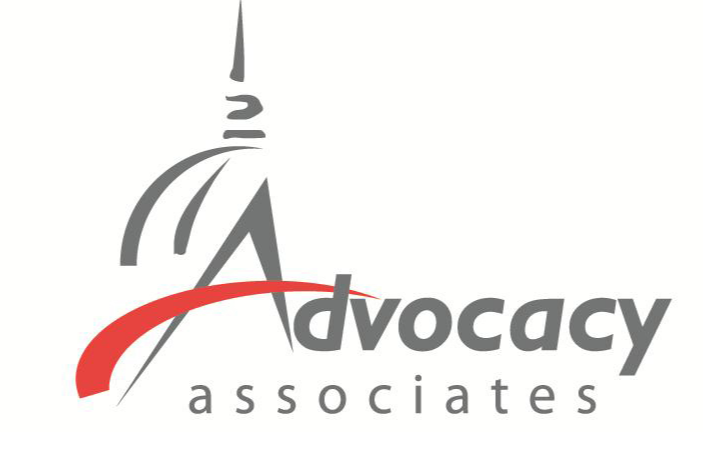 Downloading the App
You will receive an automated email from Advocacy Associates on a to-be-determined date by your organization
Check your SPAM/JUNK folder if you think you did not receive the email
Verify with your organization on the date this email was/will be sent
Follow the instructions to download the app
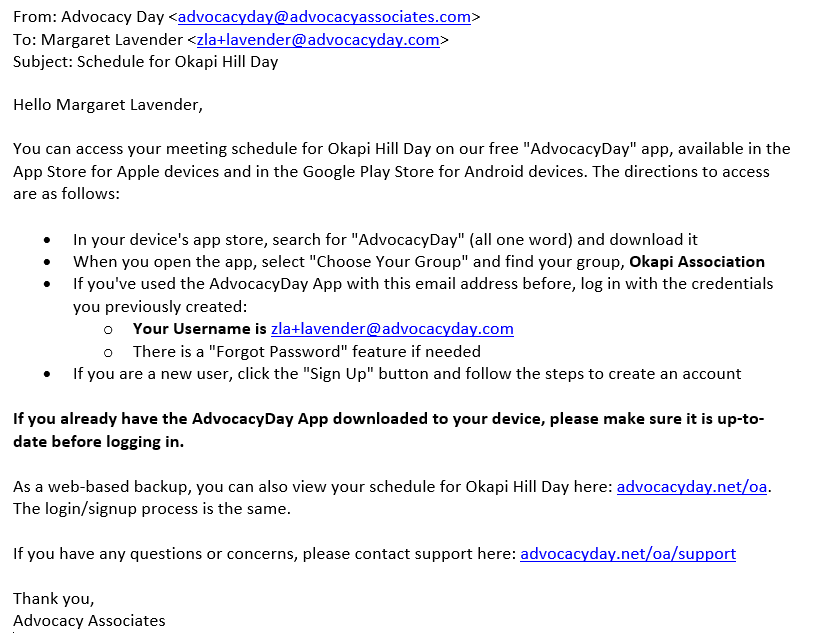 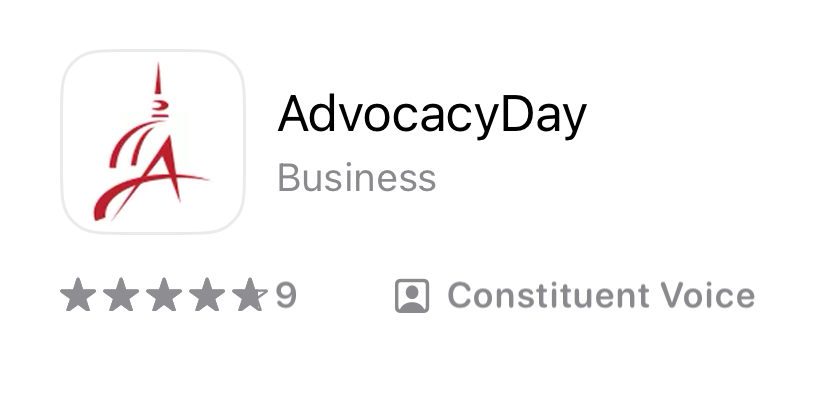 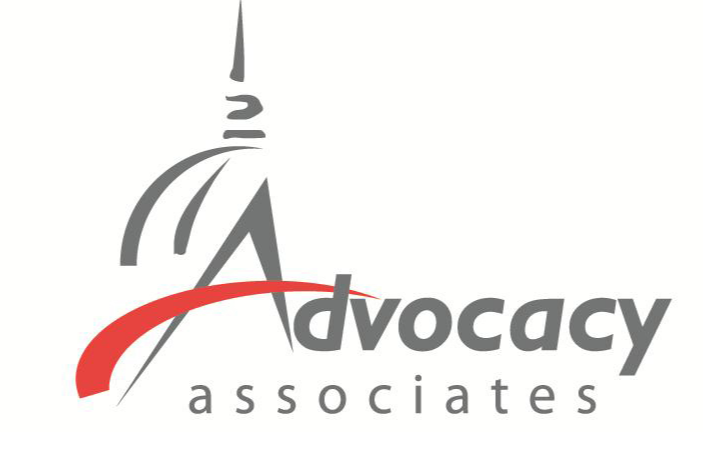 Downloading the App
You will receive an automated email from Advocacy Associates on a to-be-determined date by your organization
Check your SPAM/JUNK folder if you think you did not receive the email
Verify with your organization on the date schedules were/will be sent
Follow the instructions to download the app



Contact us for any technical support
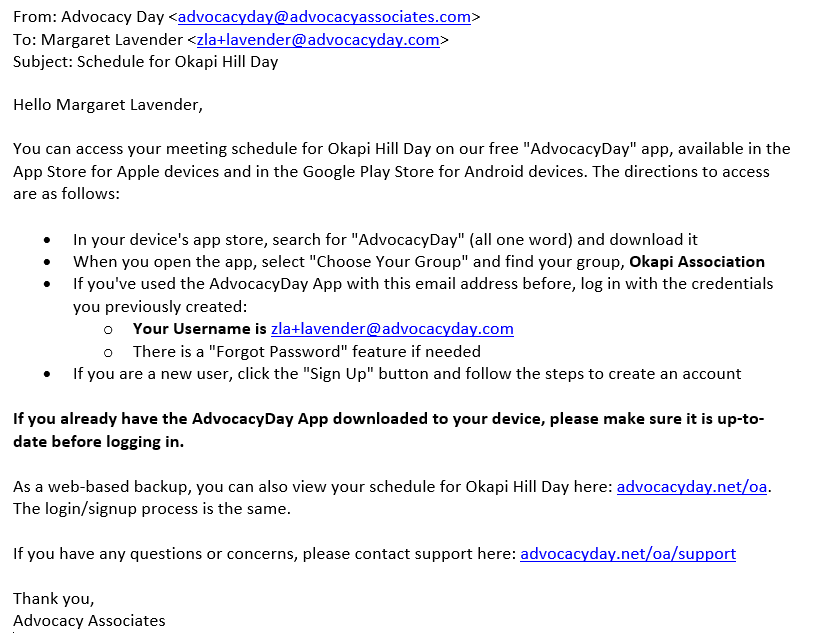 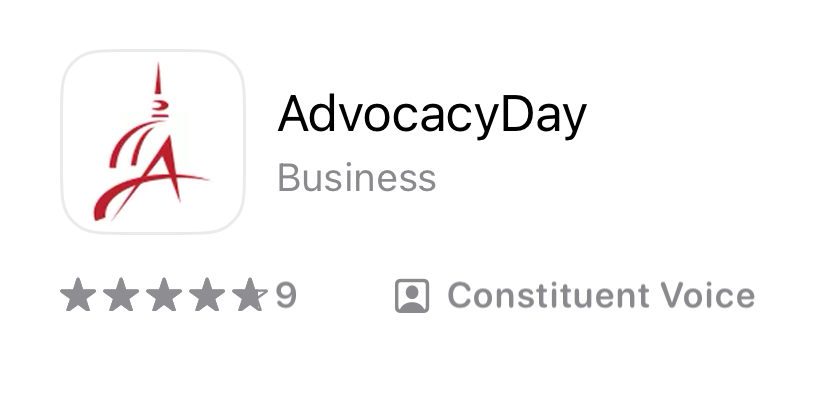 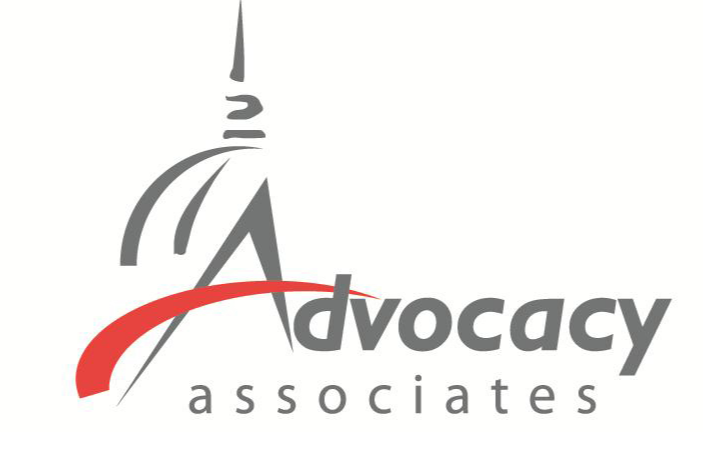 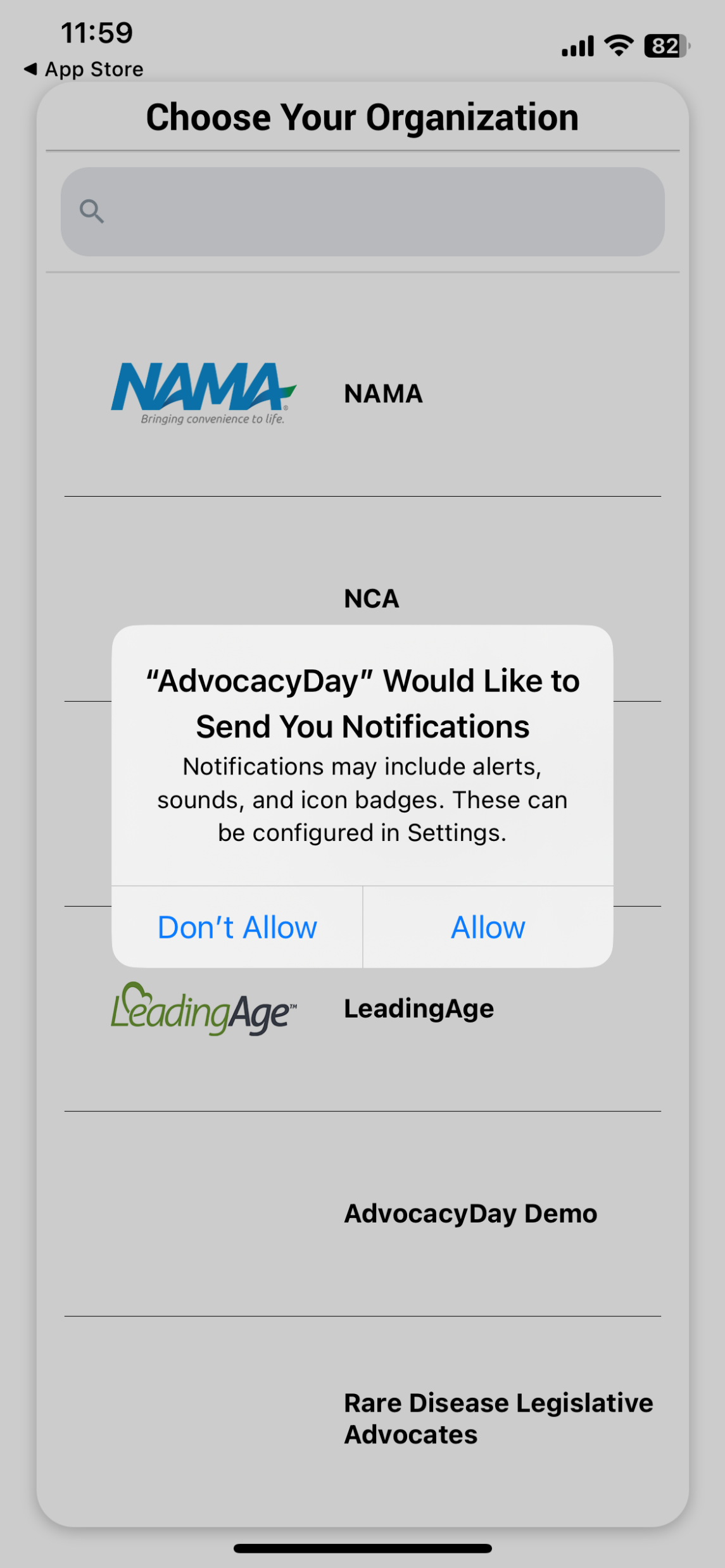 When Opening the App
Select “Allow” for notifications
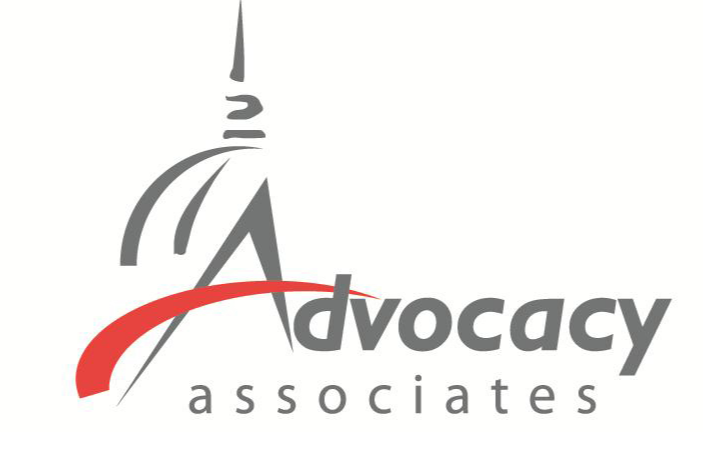 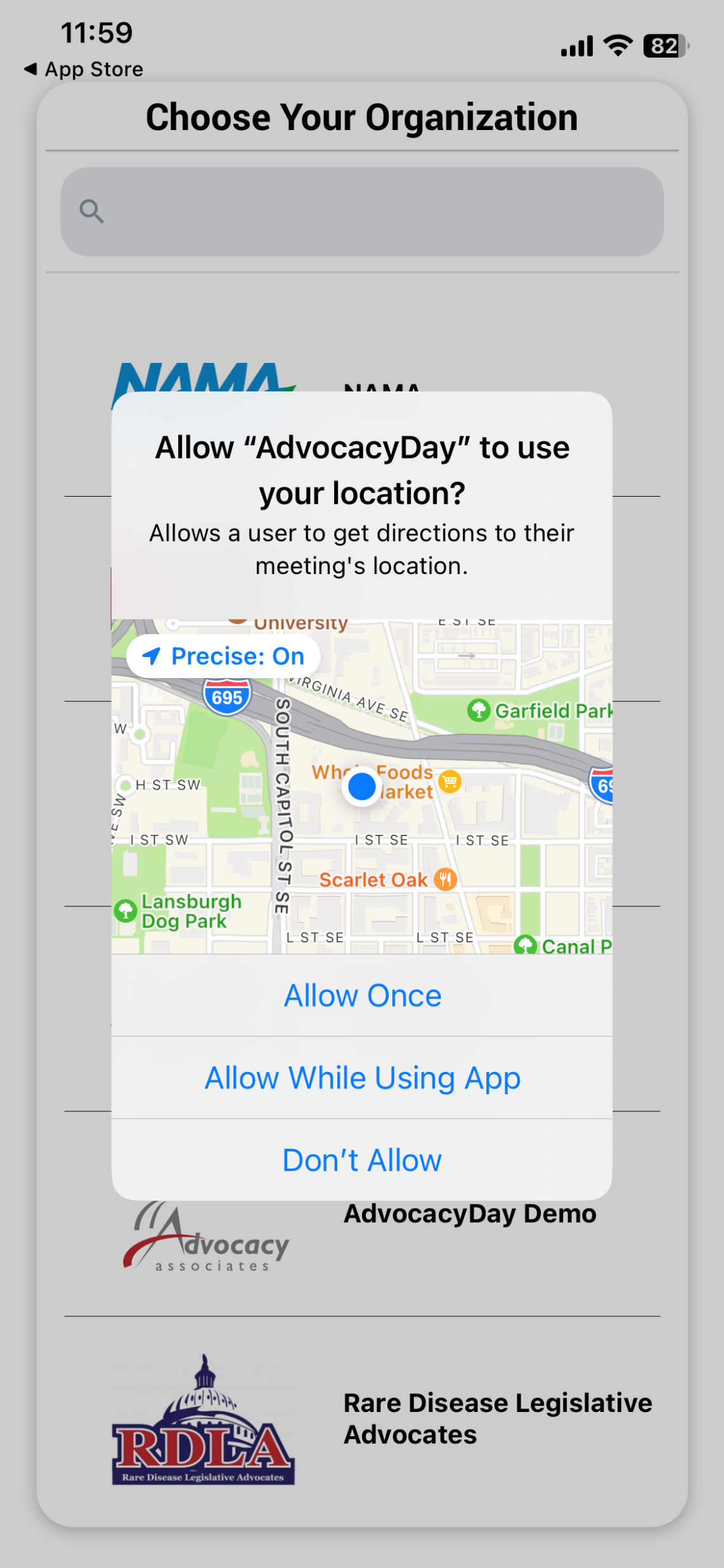 When Opening the App
Select “Allow” for notifications
Select “Allow While Using App” for location setting
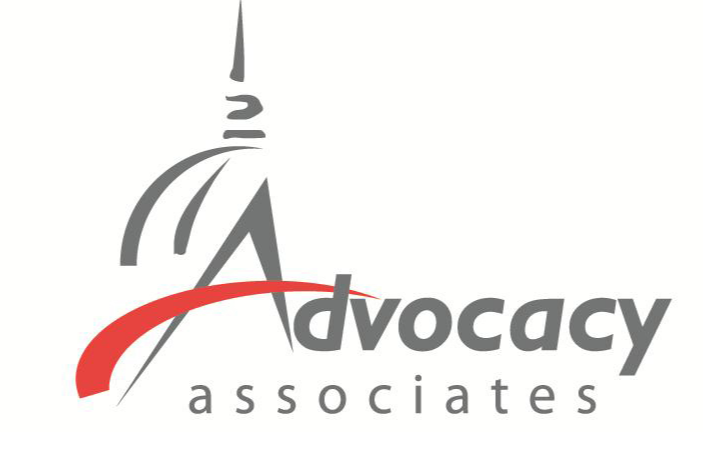 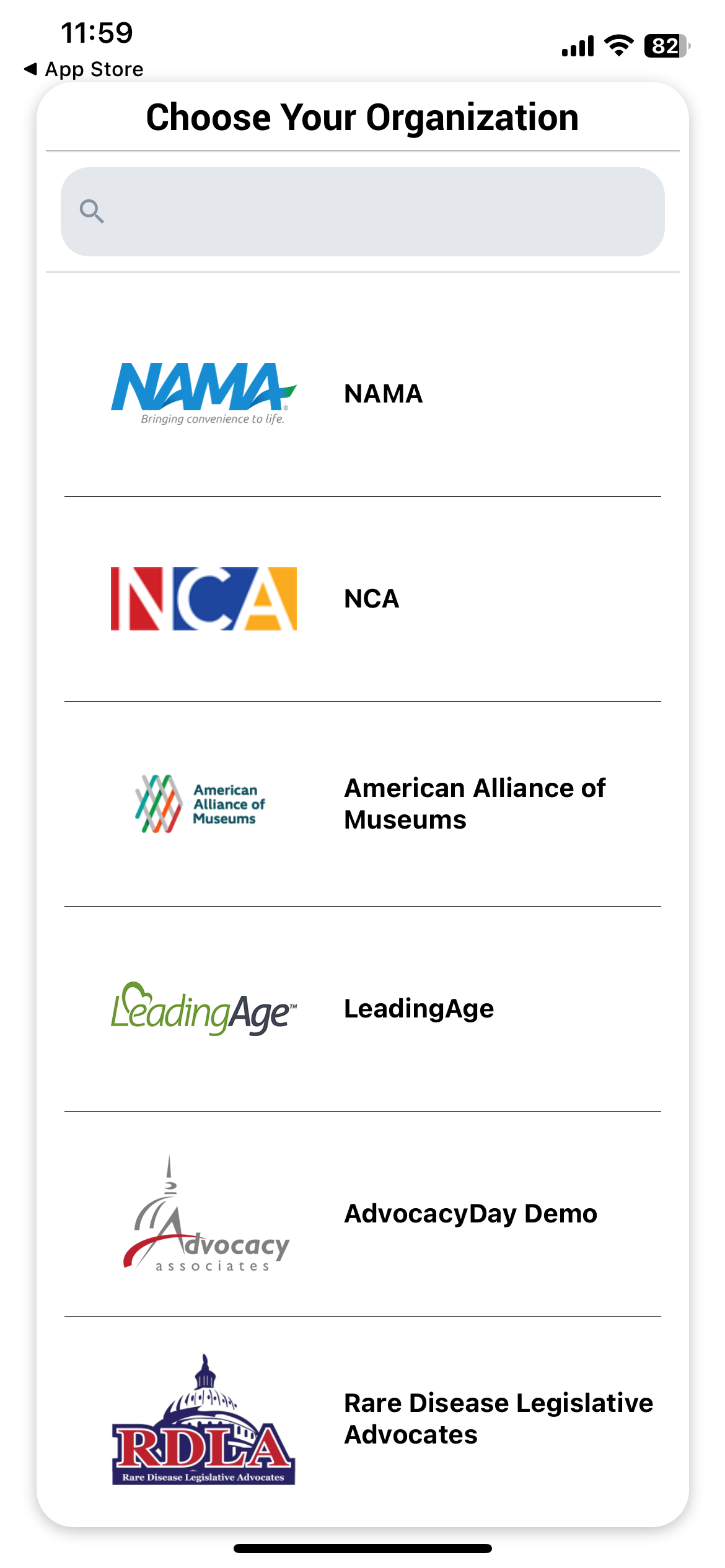 When Opening the App
Select “Allow” for notifications
Select “Allow While Using App” for location setting
Type your organization’s name in the Search bar at the top
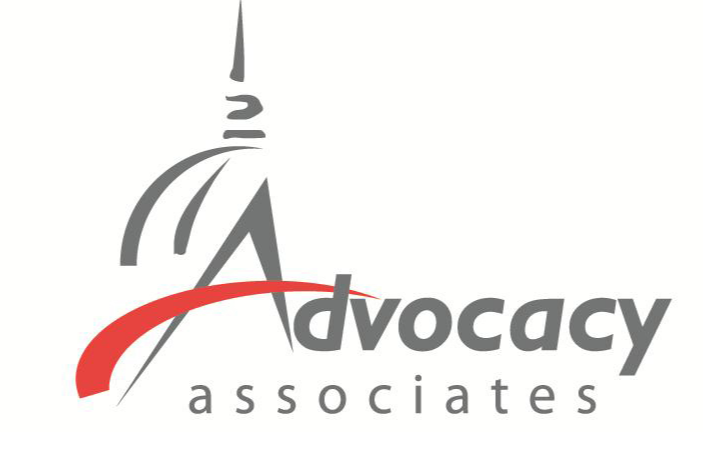 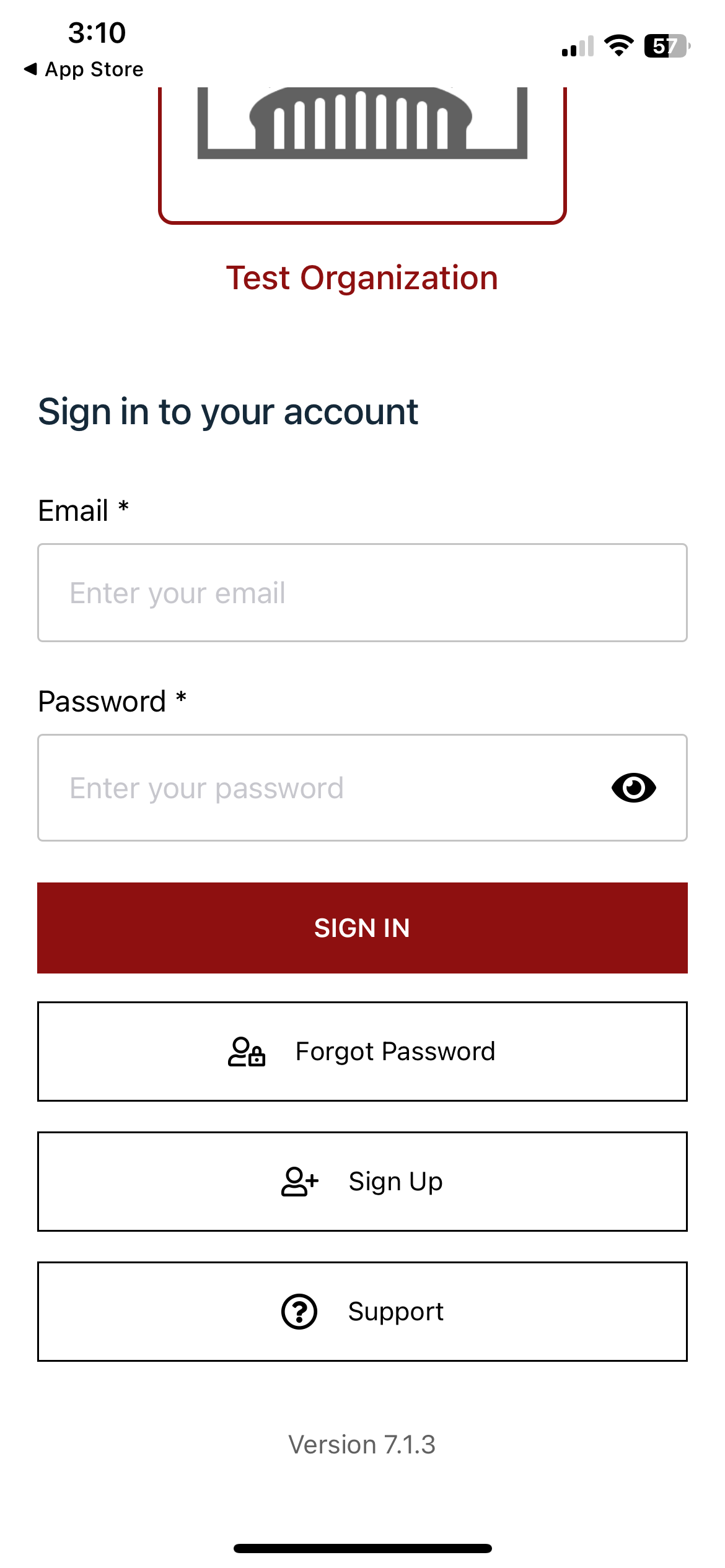 Logging In
FIRST TIME users will need to Sign Up
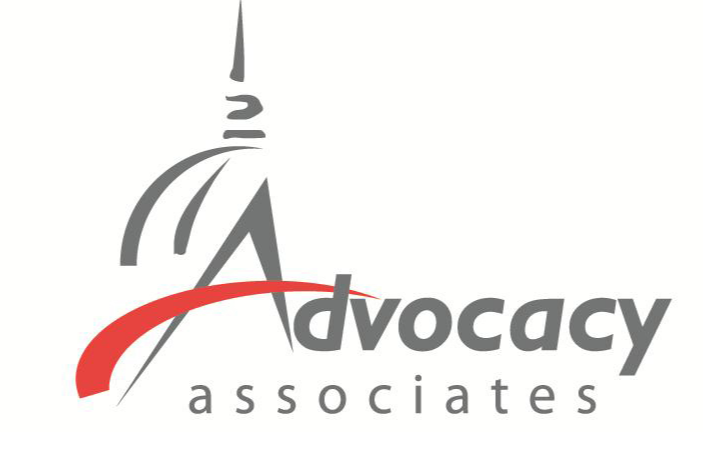 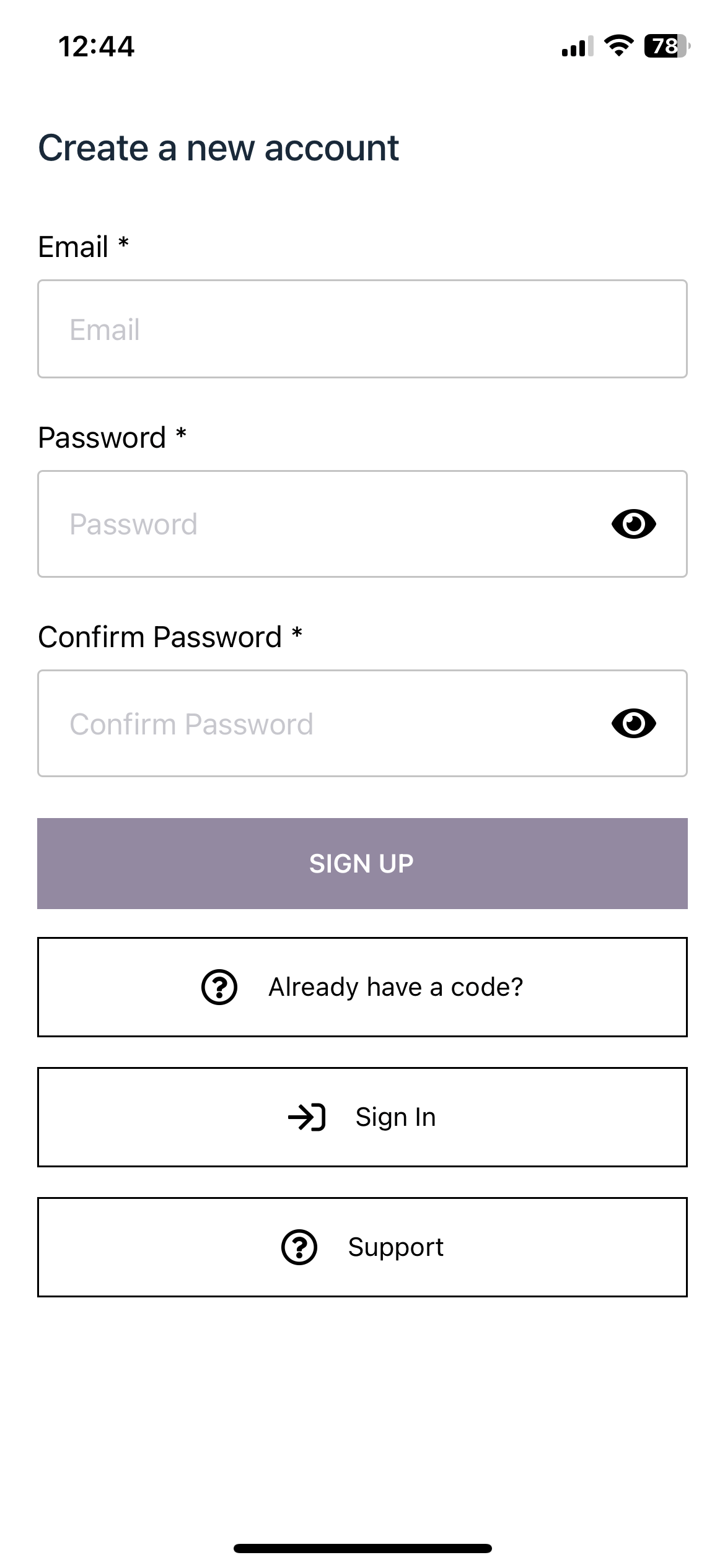 Logging In
FIRST TIME users will need to Sign Up
Enter your email and create a password. Tap “Sign Up” when finished
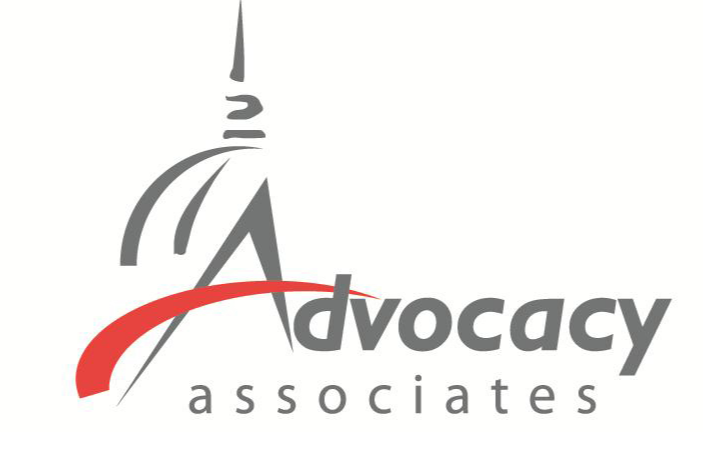 Logging In
FIRST TIME users will need to Sign Up
Enter your email and create a password. Tap “Sign Up” when finished
Check your email for a verification code. Input your email and the code. Tap “Confirm”
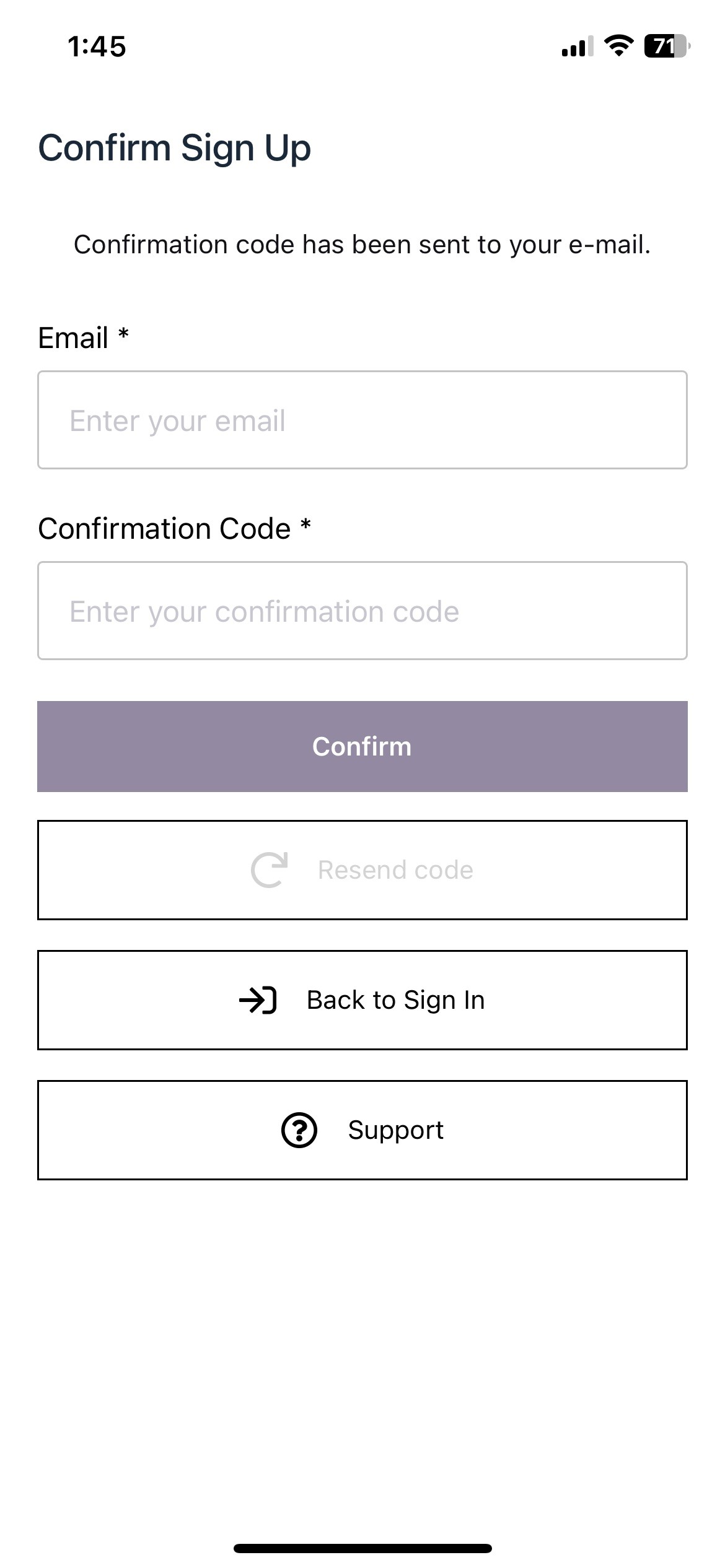 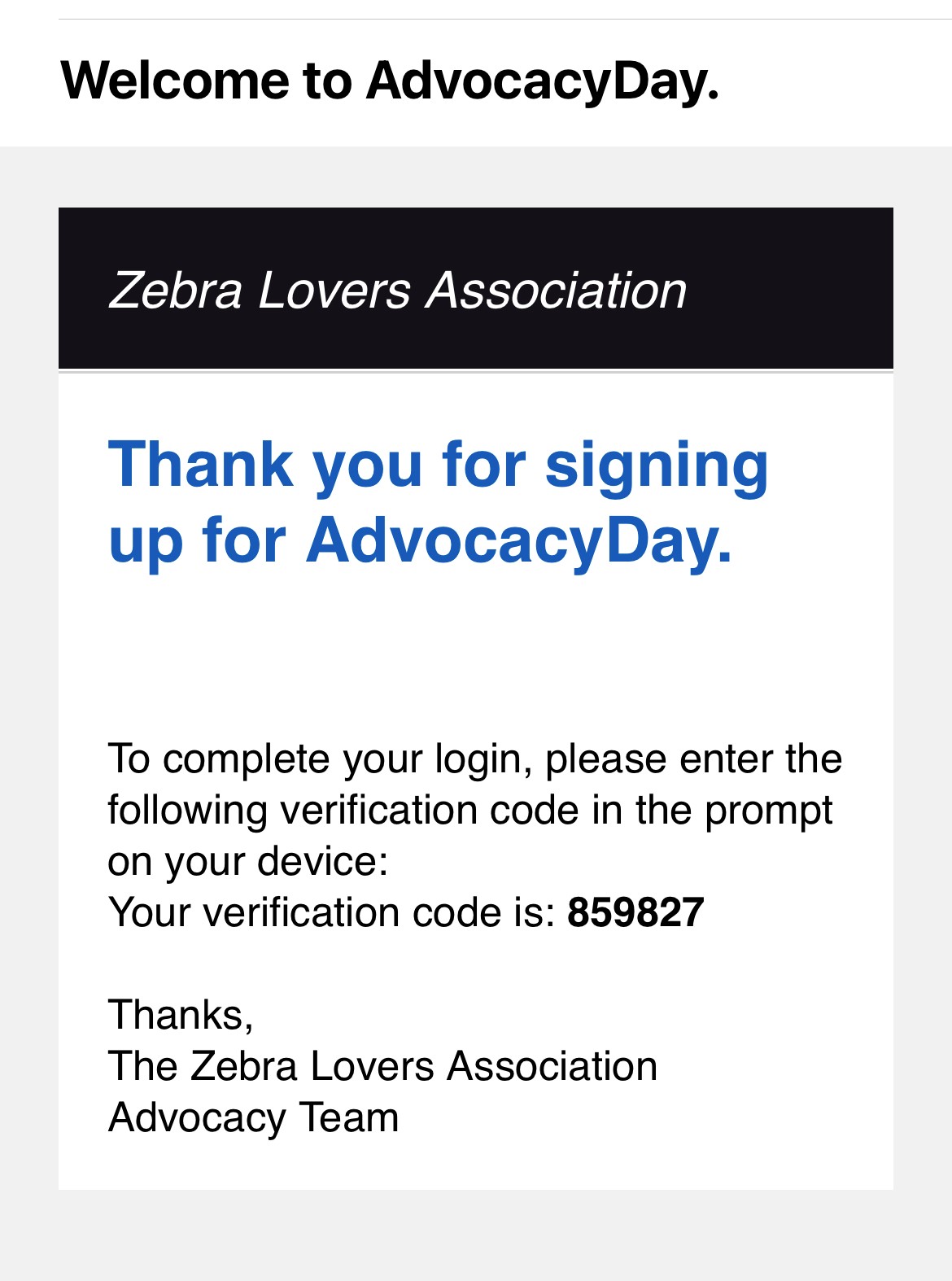 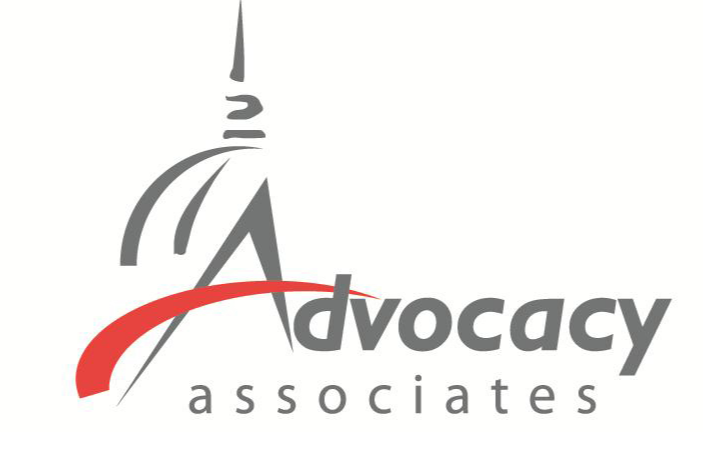 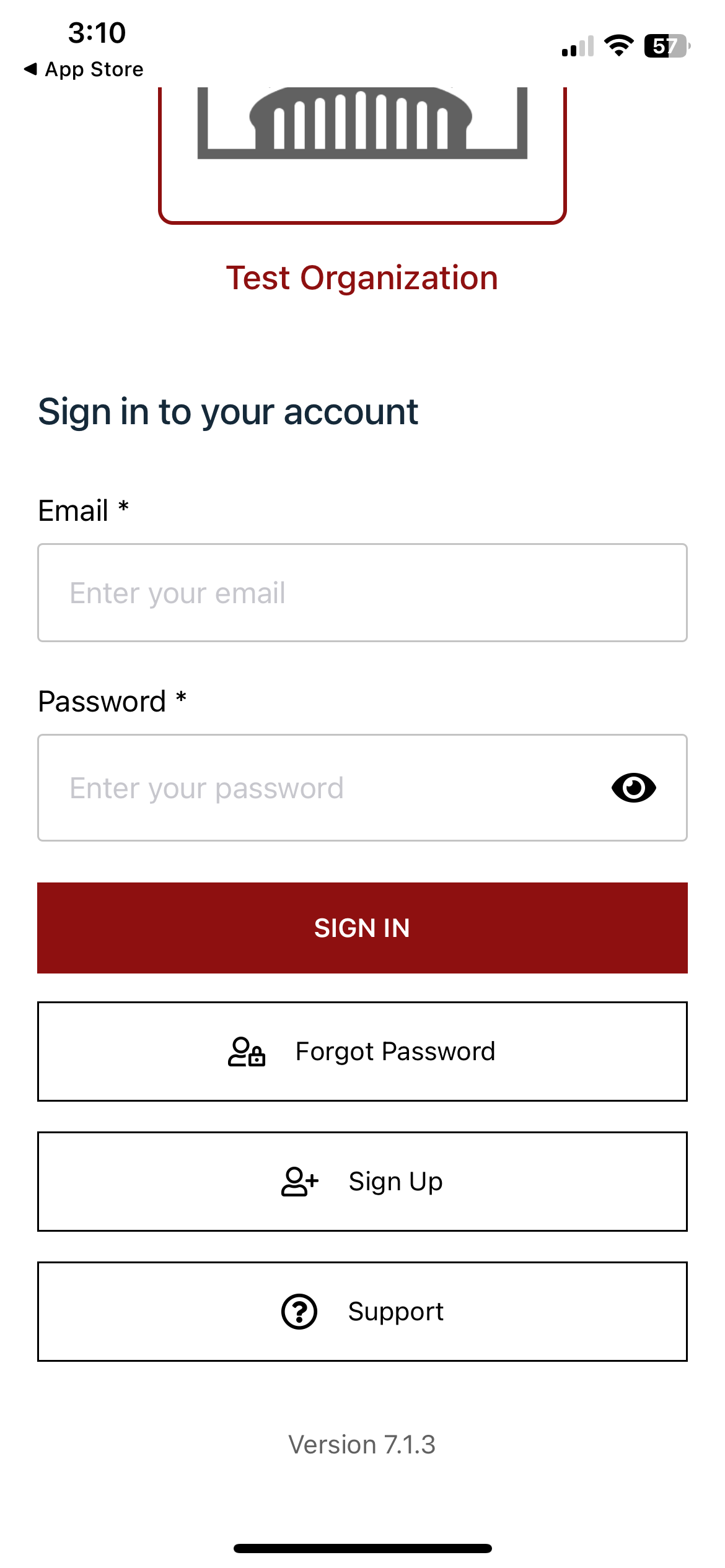 Logging In
FIRST TIME users will need to Sign Up
Enter your email and create a password. Tap “Sign Up” when finished
Check your email for a verification code. Input your email and the code. Tap “Confirm”
Login with your newly created credentials
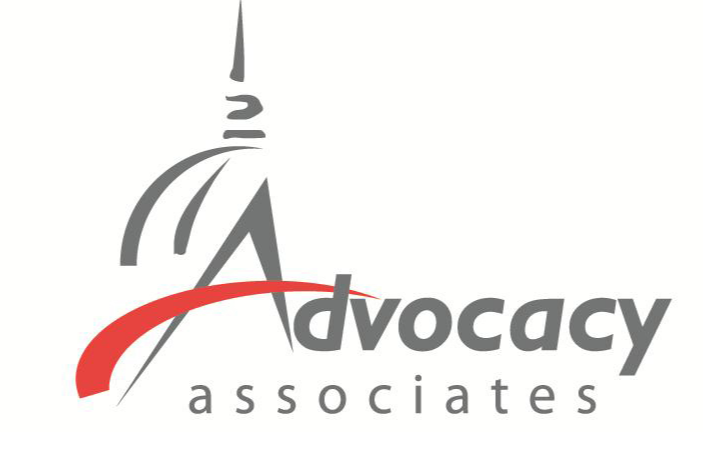 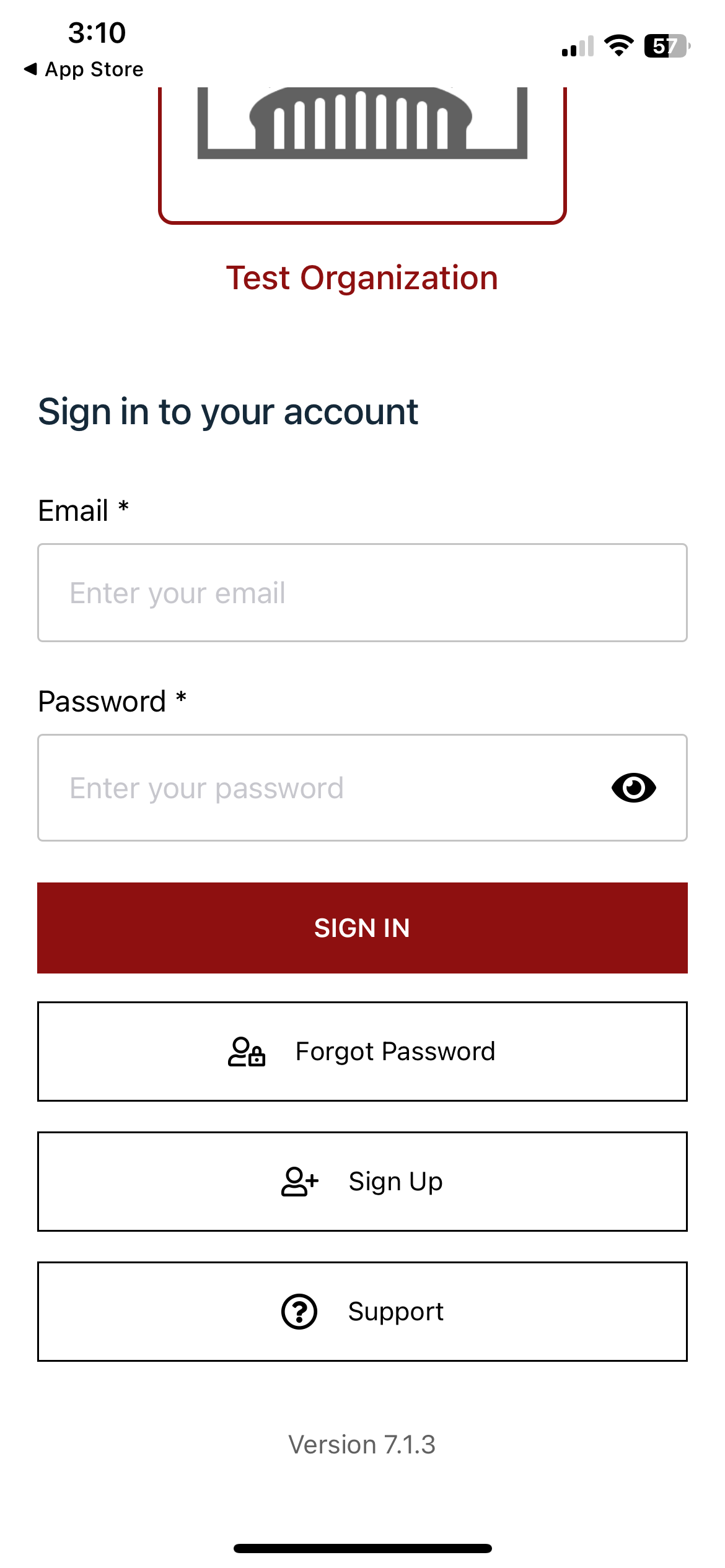 Logging In
FIRST TIME users will need to Sign Up
Enter your email and create a password. Tap “Sign Up” when finished
Check your email for a verification code. Input your email and the code. Tap “Confirm”
Login with your newly created credentials
Contact support for any issues
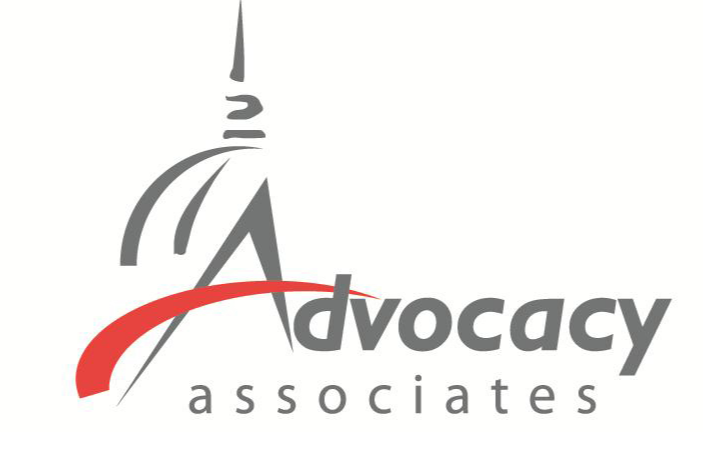 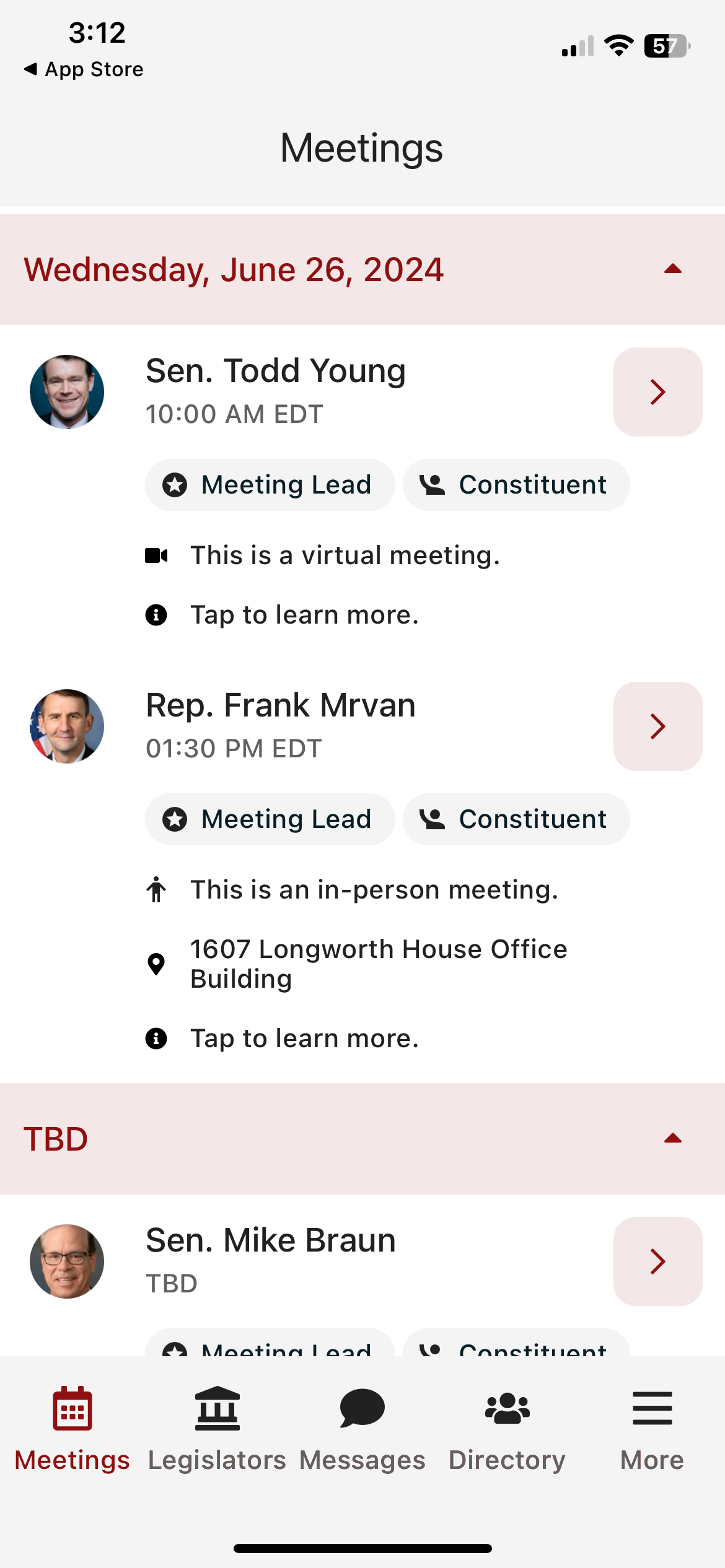 Main Schedule Page
Confirmed meetings display with a time, pending meetings display as TBD
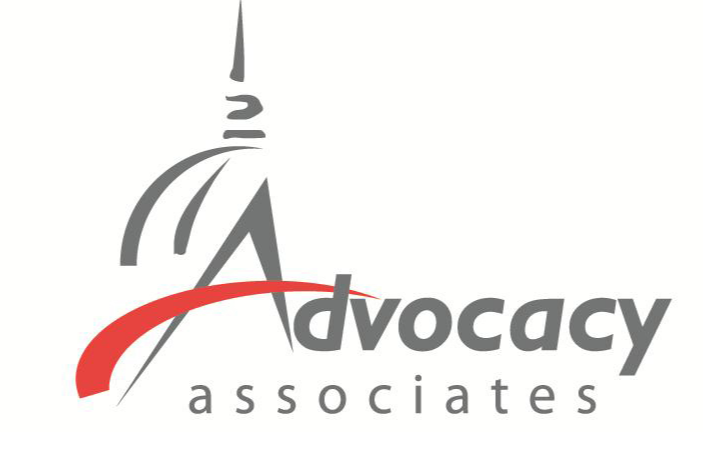 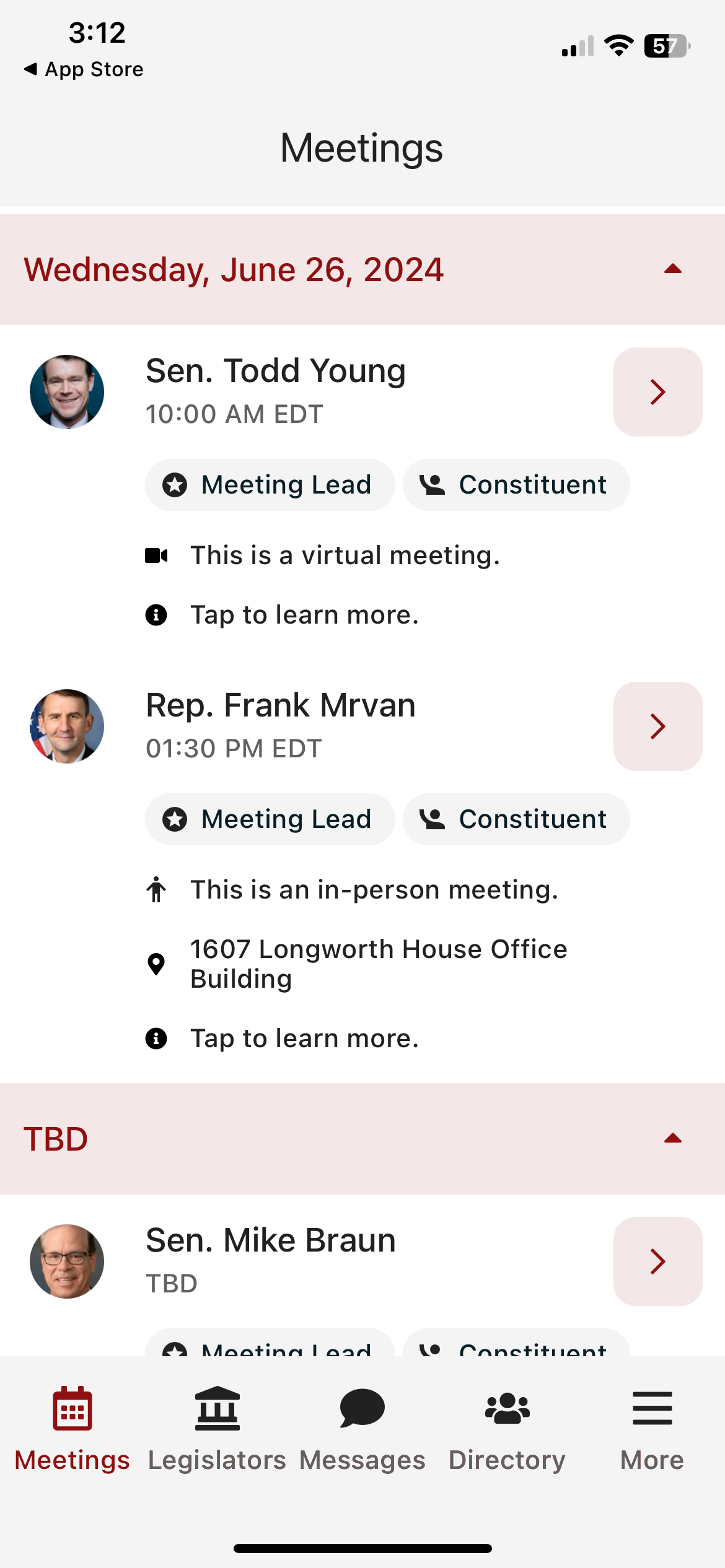 Main Schedule Page
Confirmed meetings display with a time, pending meetings display as TBD
All times displayed in time zone you are located in
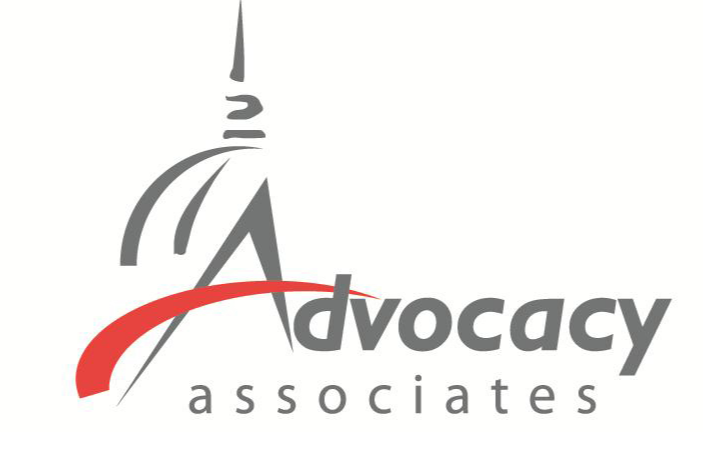 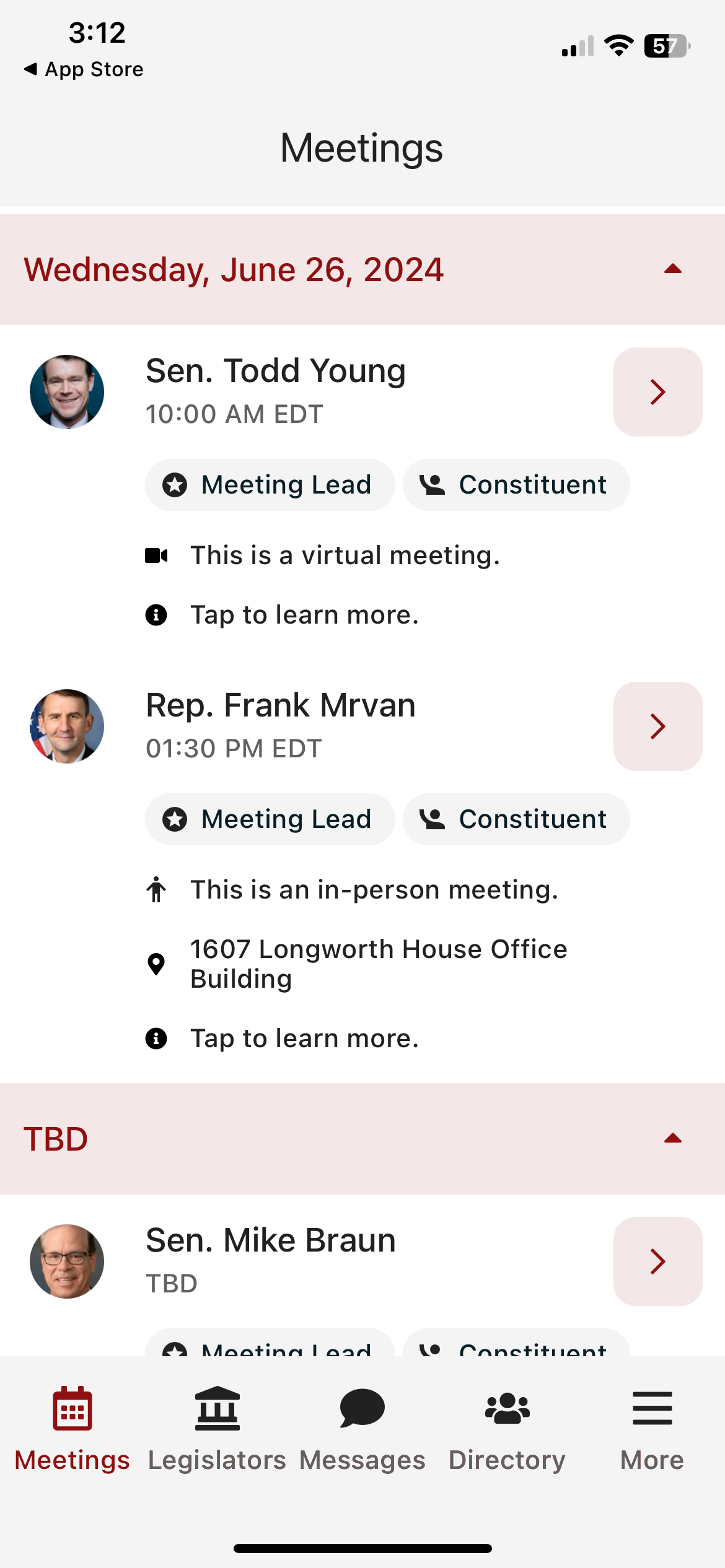 Main Schedule Page
Confirmed meetings display with a time, pending meetings display as TBD
All times displayed in time zone you are located in
Badges indicating if you are a Constituent and/or Meeting Lead for that meeting
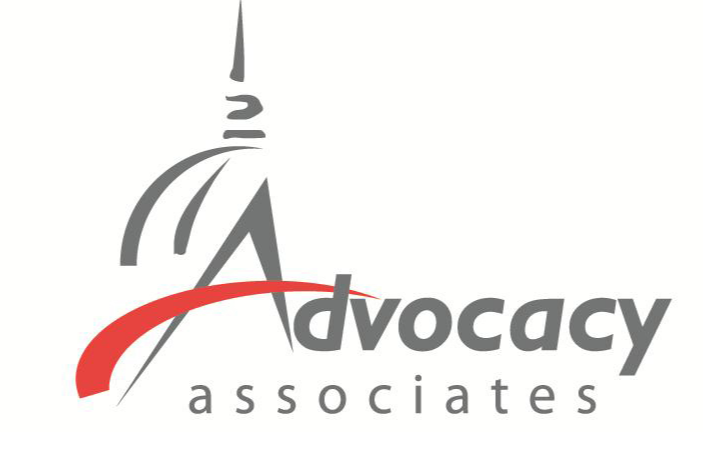 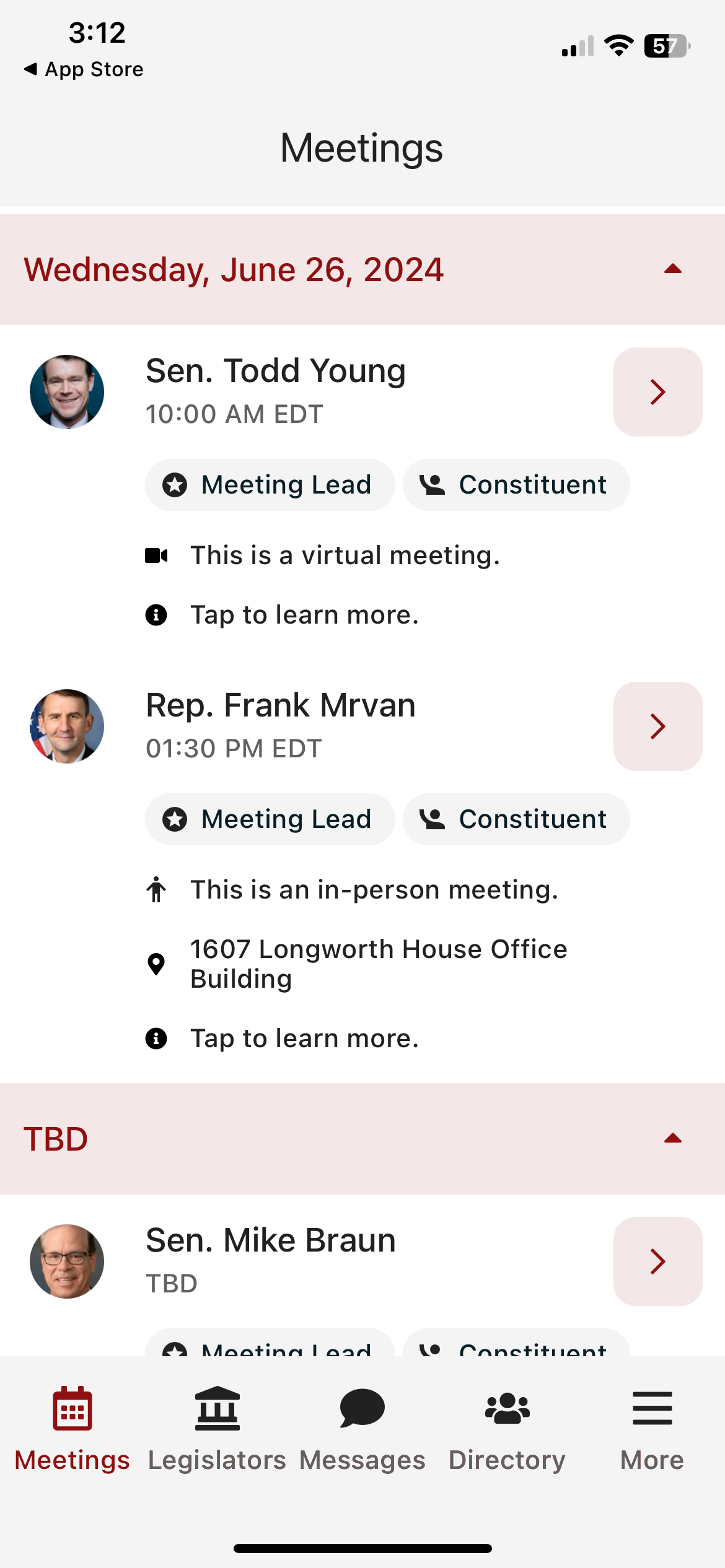 Main Schedule Page
Confirmed meetings display with a time, pending meetings display as TBD
All times displayed in time zone you are located in
Badges indicating if you are a Constituent and/or Meeting Lead for that meeting
Tap anywhere on the meeting to learn more
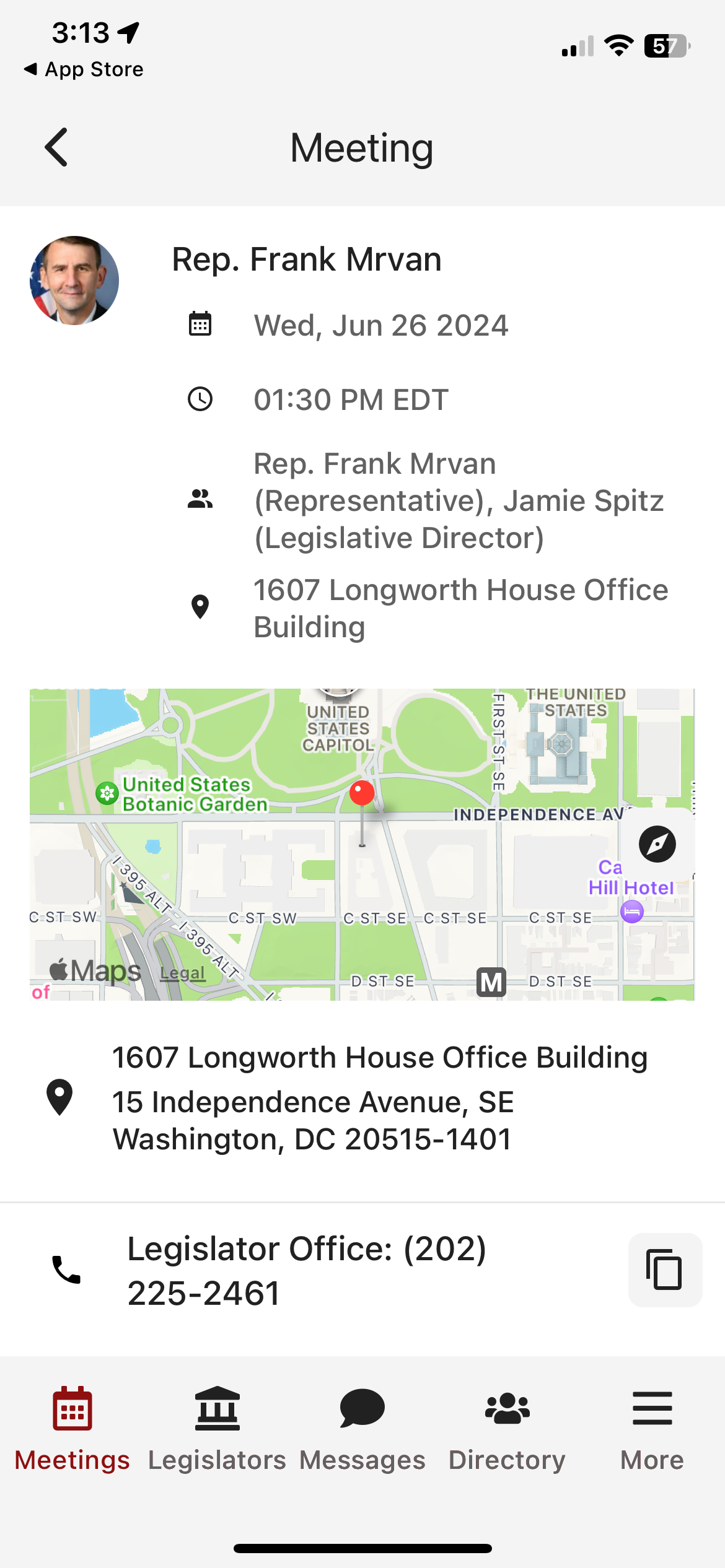 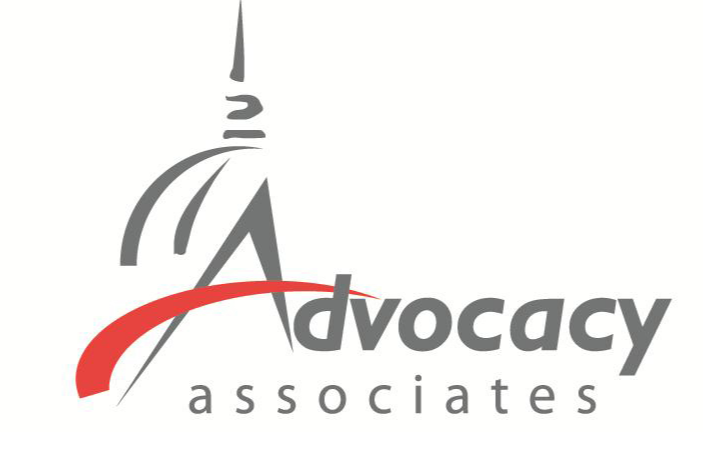 Date/Time/Meeting With/Location
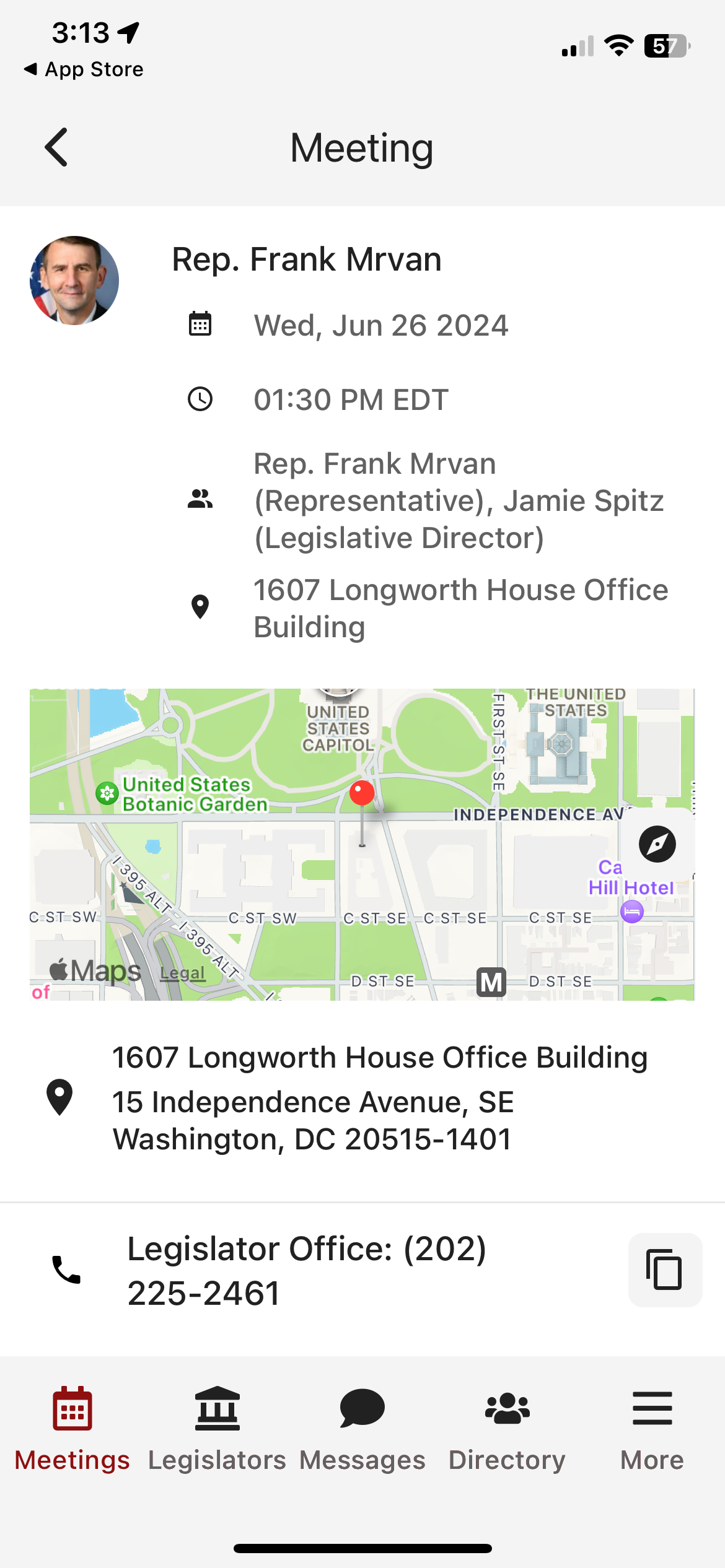 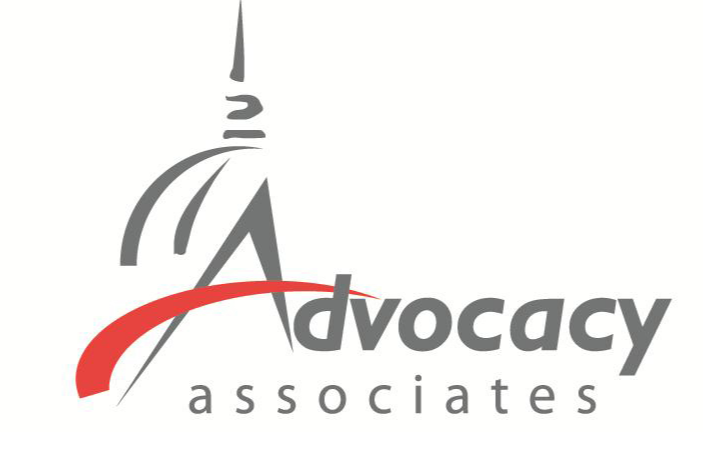 Date/Time/Meeting With/Location
Tap on the map to get walking directions to the building
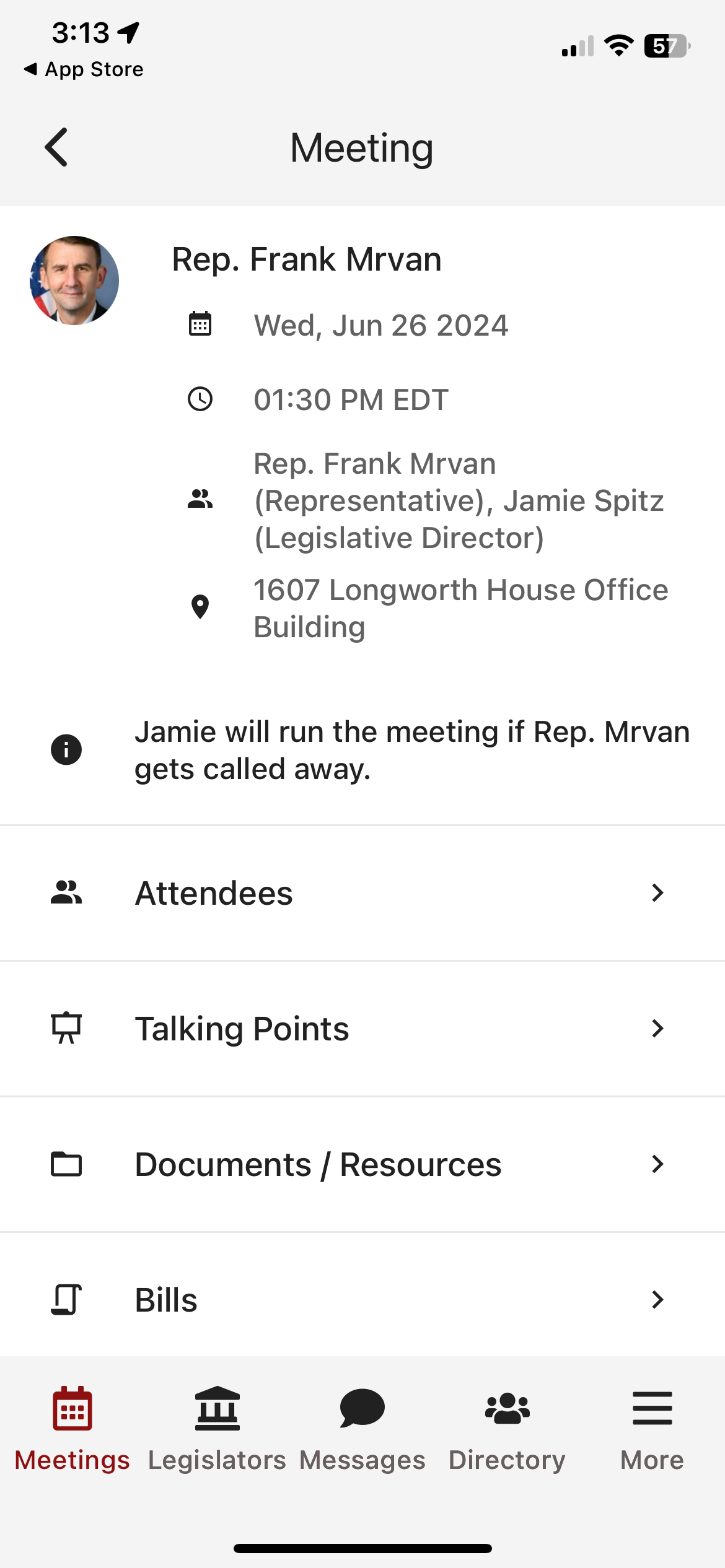 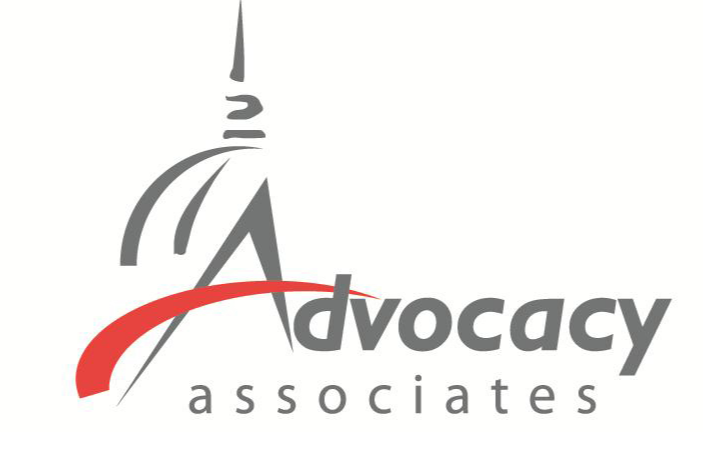 Date/Time/Meeting With/Location
Tap on the map to get walking directions to the building
Scroll down for any important information
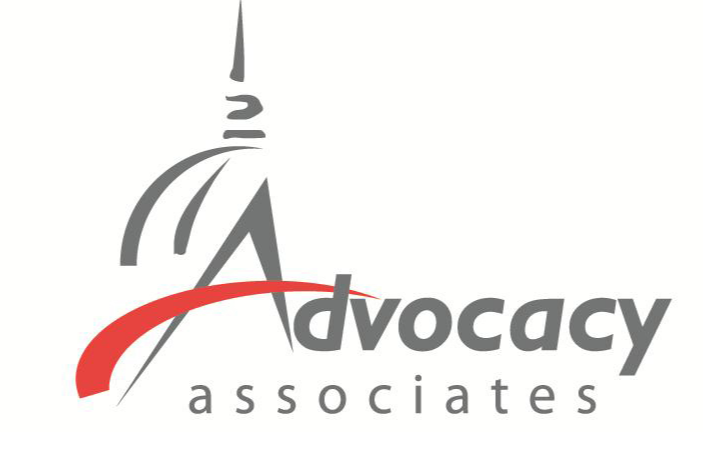 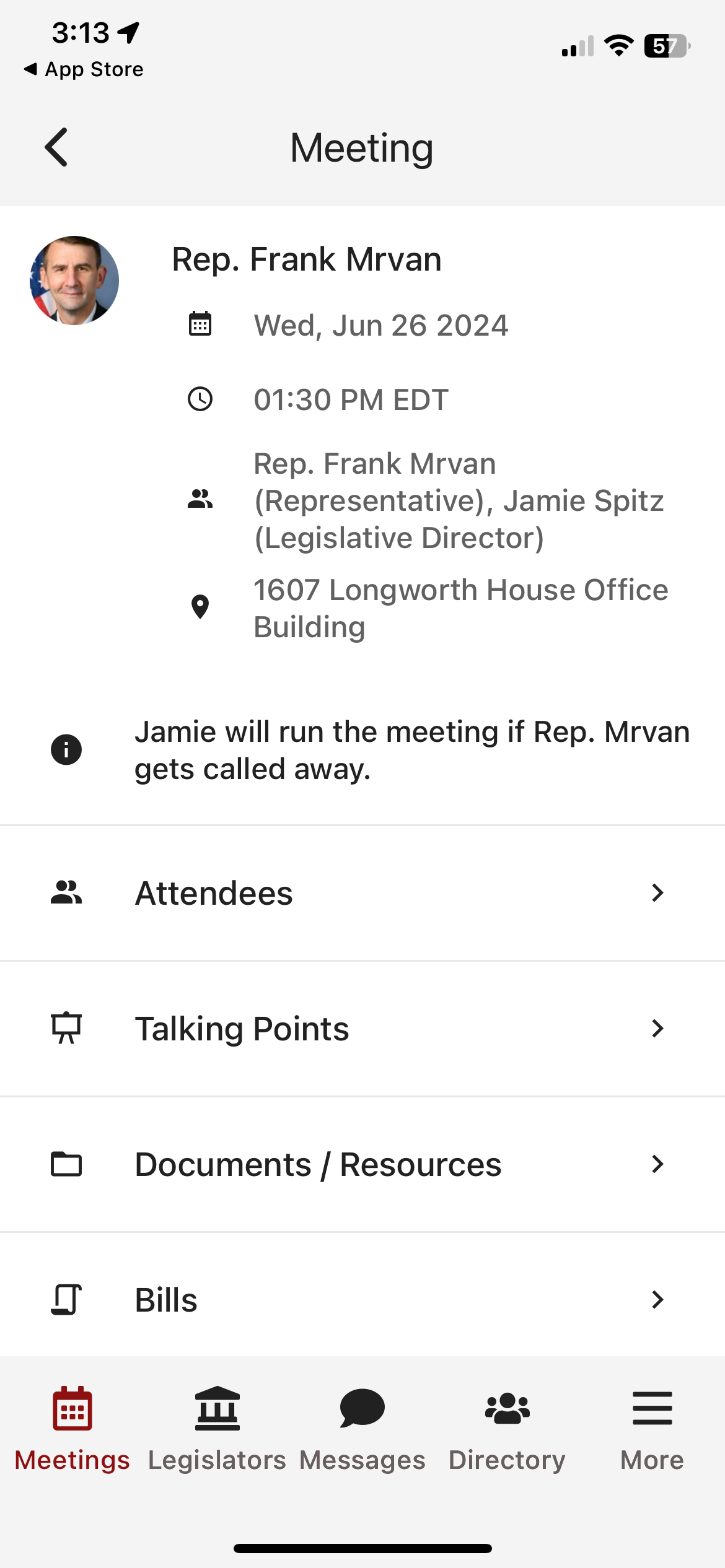 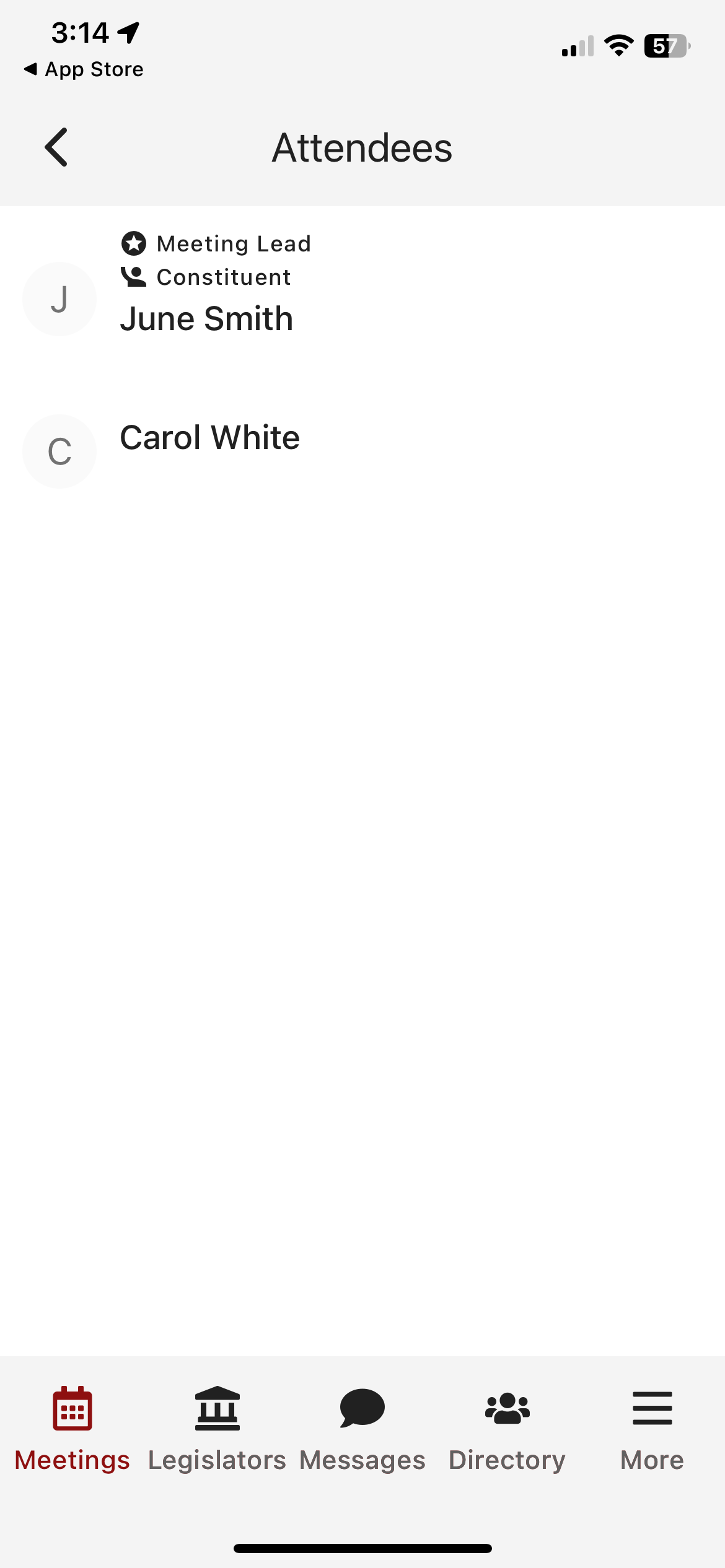 Date/Time/Meeting With/Location
Tap on the map to get walking directions to the building
Scroll down for any important information
Attendees in the meeting
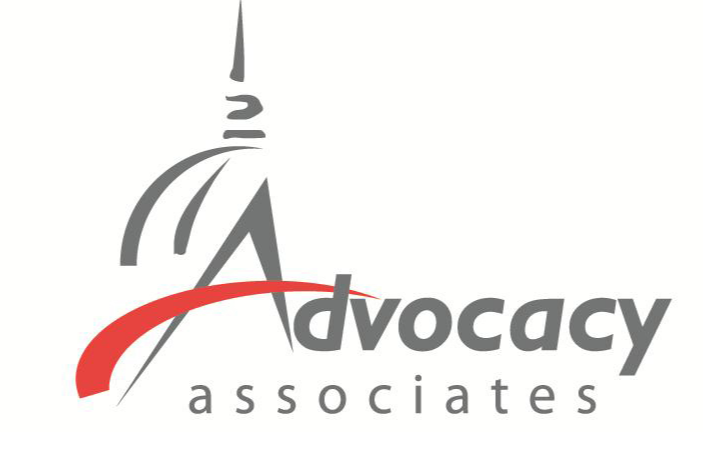 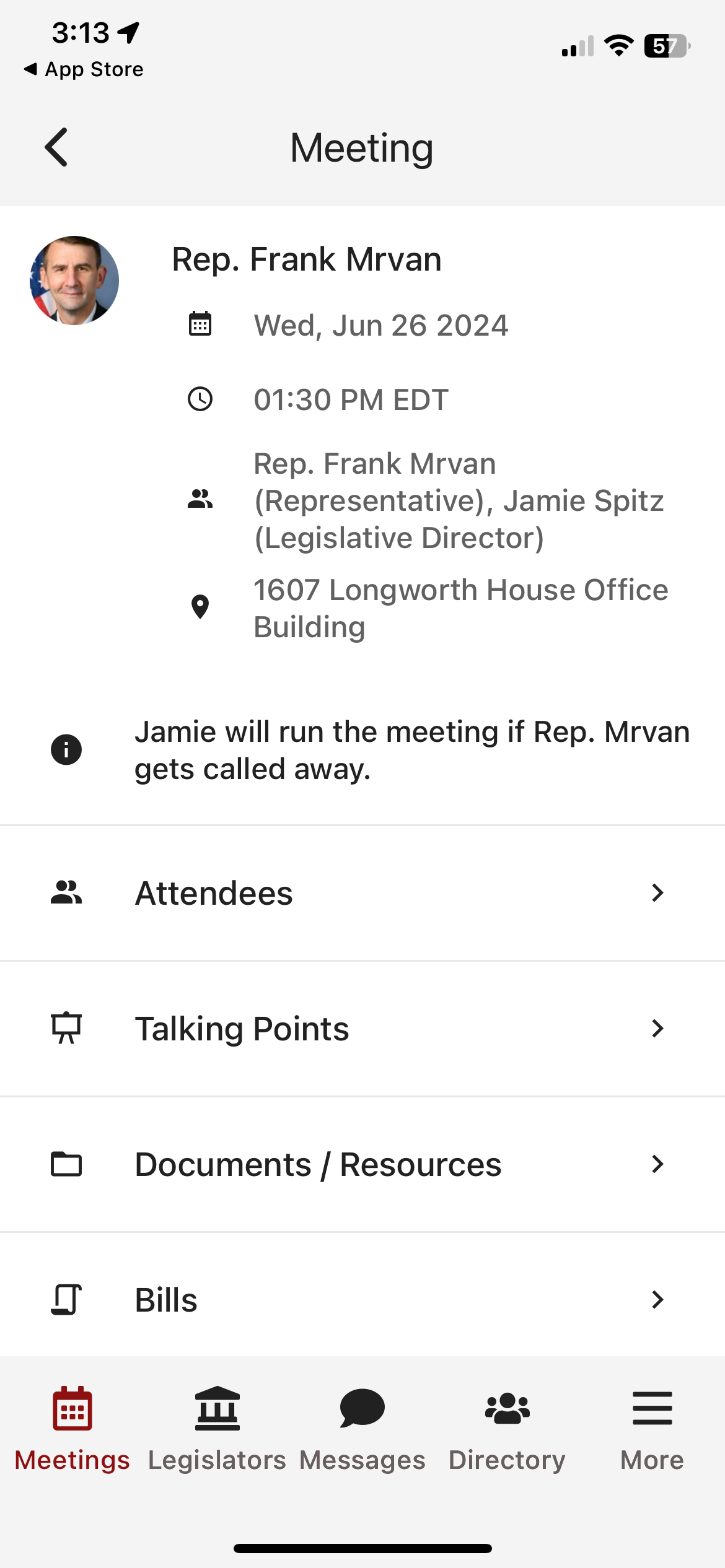 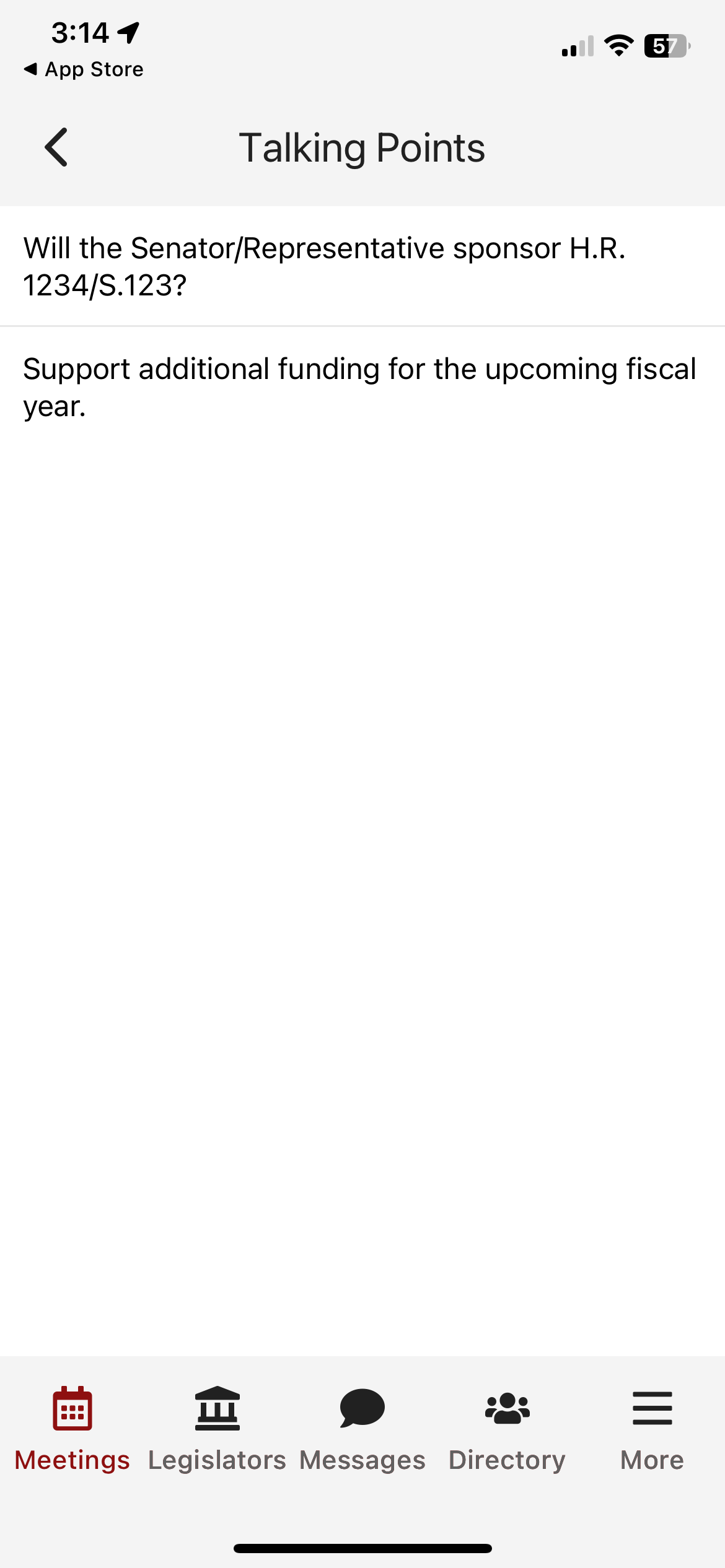 Date/Time/Meeting With/Location
Tap on the map to get walking directions to the building
Scroll down for any important information
Attendees in the meeting
Talking points
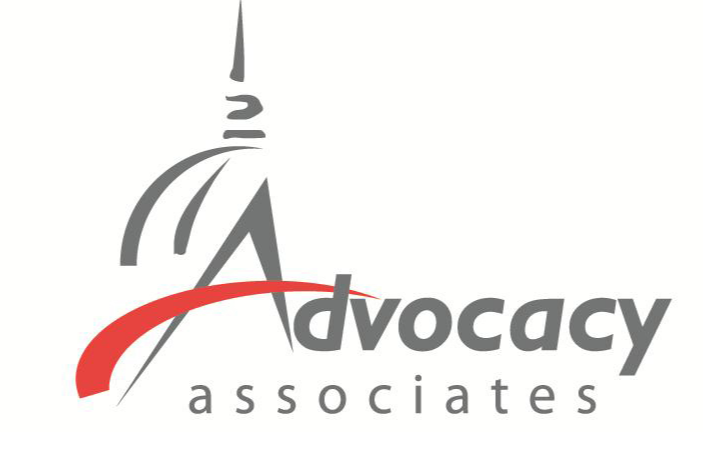 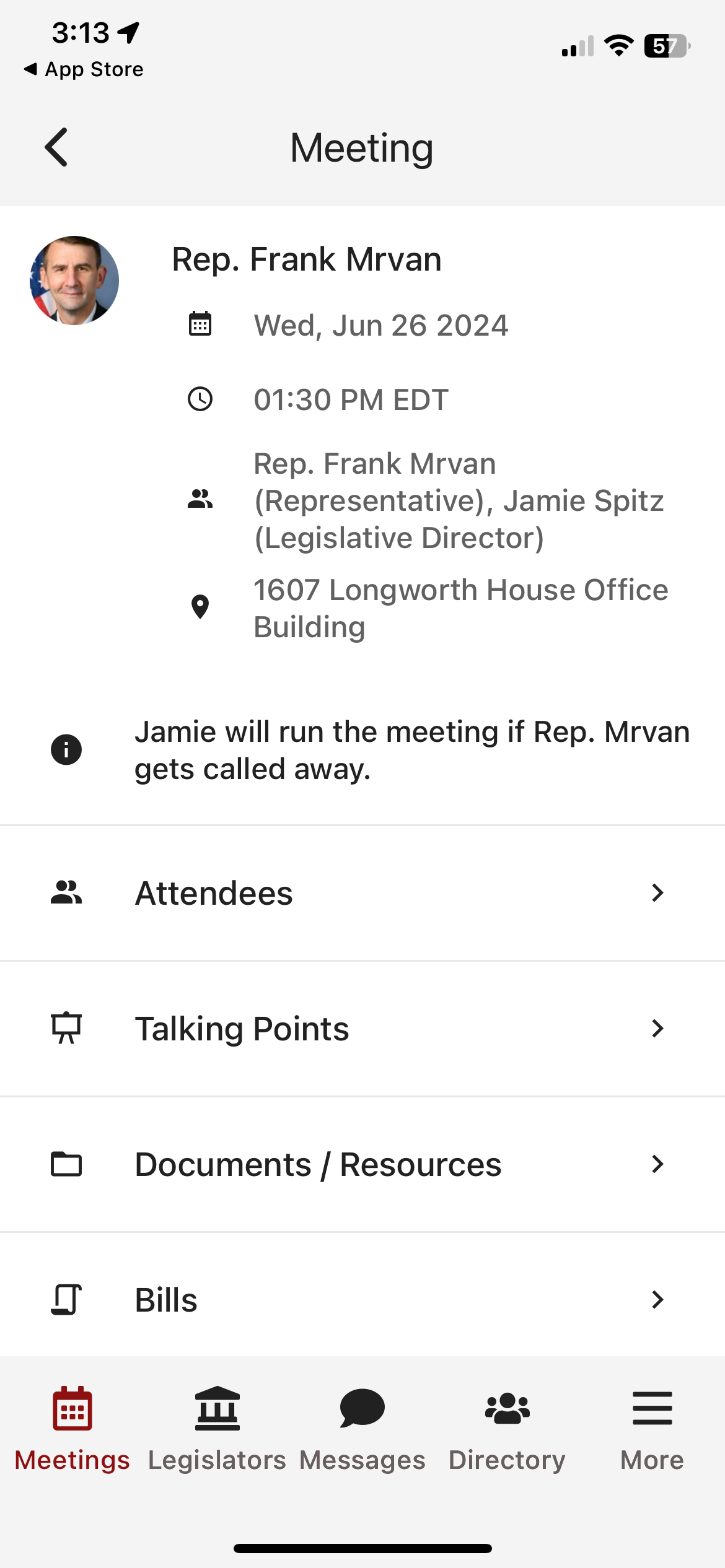 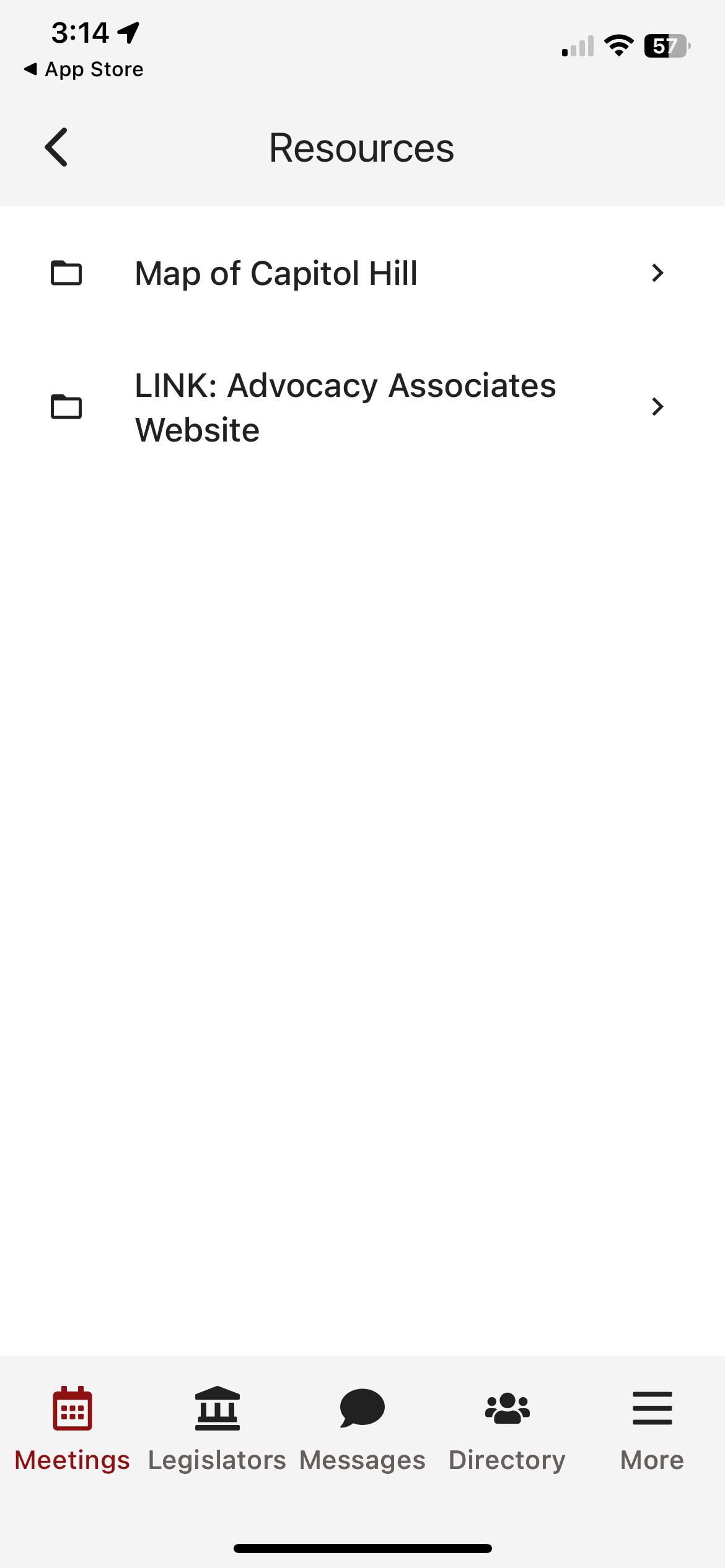 Date/Time/Meeting With/Location
Tap on the map to get walking directions to the building
Scroll down for any important information
Attendees in the meeting
Talking points
Documents and resources
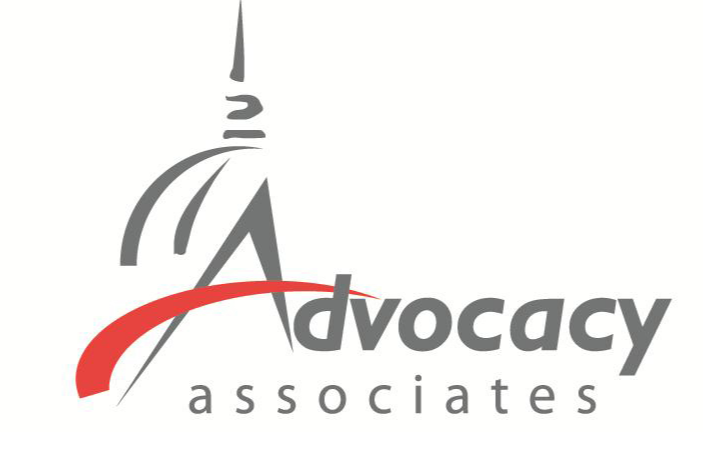 Date/Time/Meeting With/Location
Tap on the map to get walking directions to the building
Scroll down for any important information
Attendees in the meeting
Talking points
Documents and resources
Bills
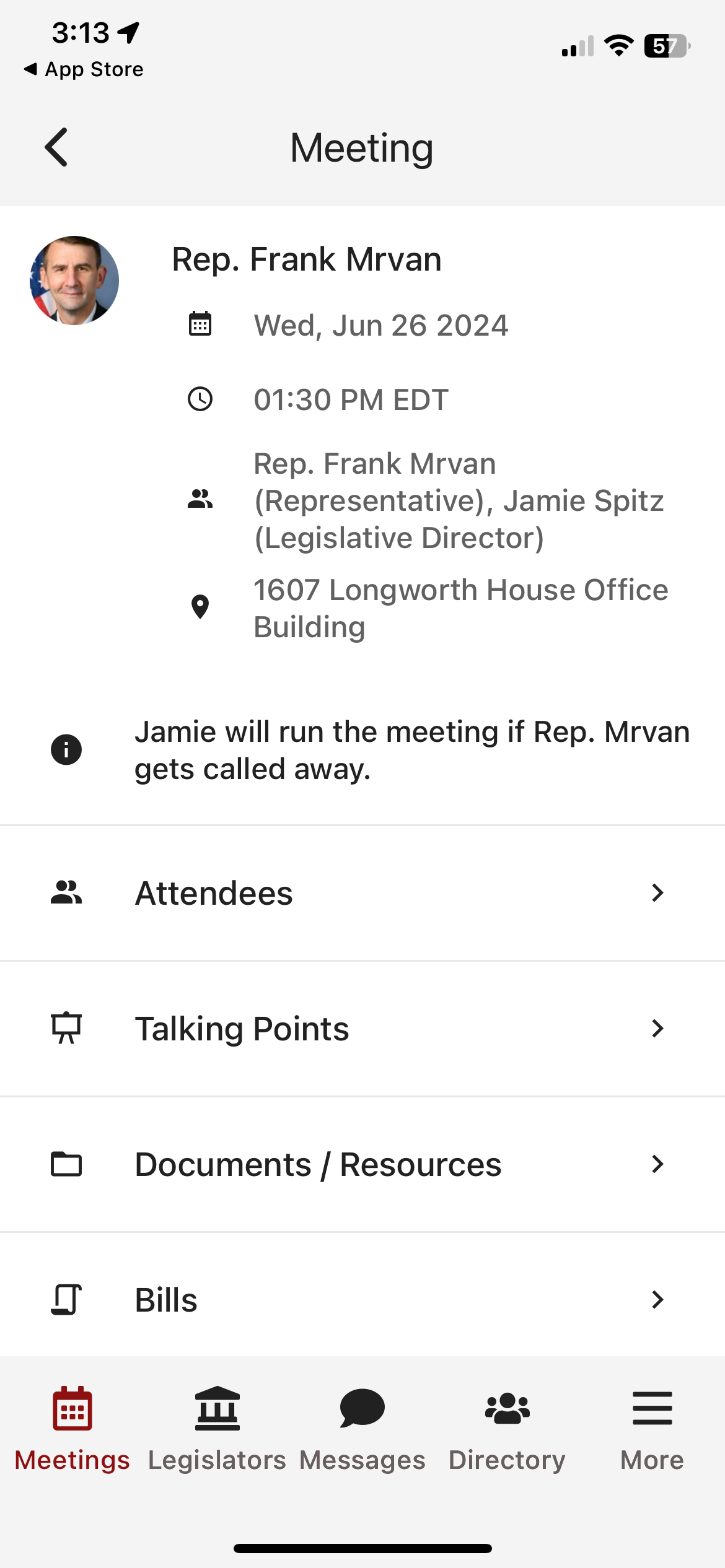 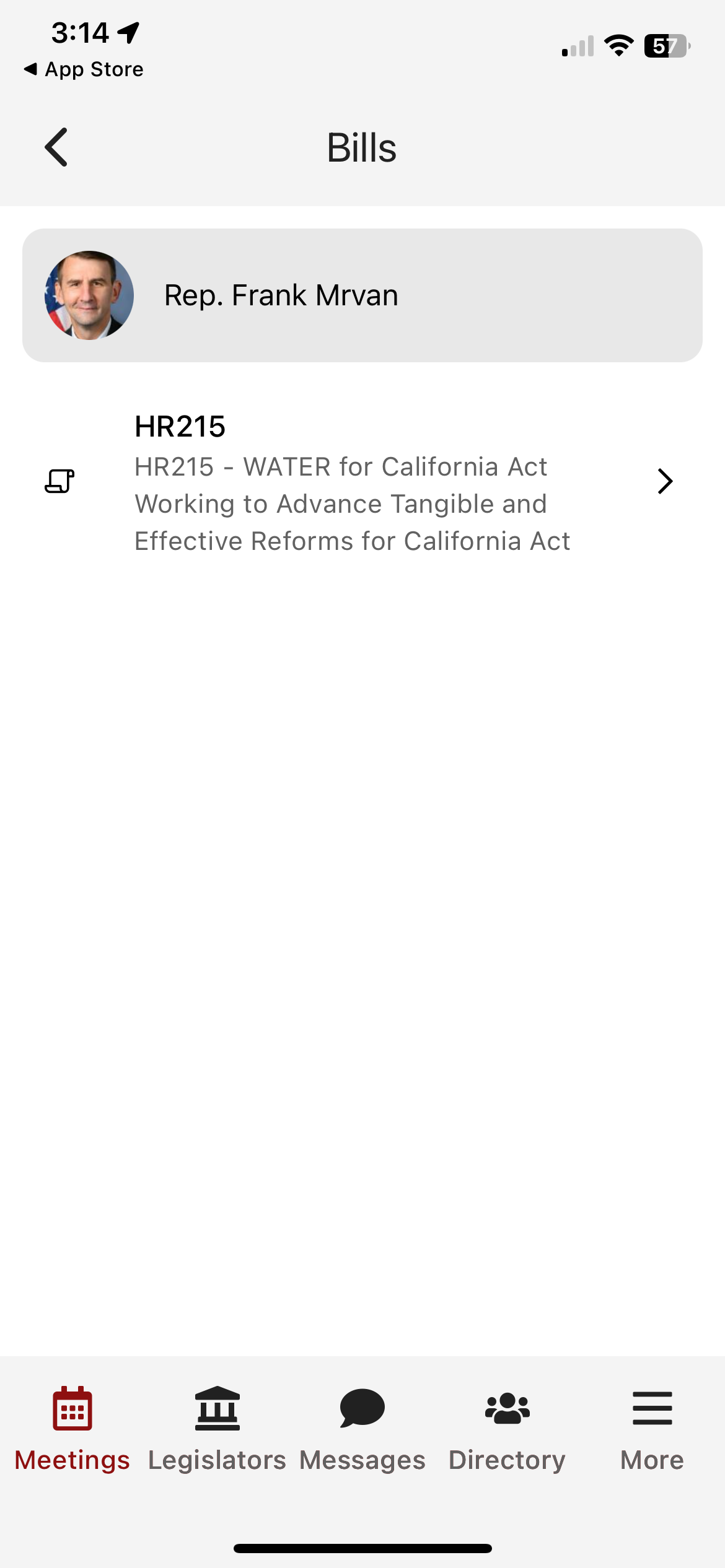 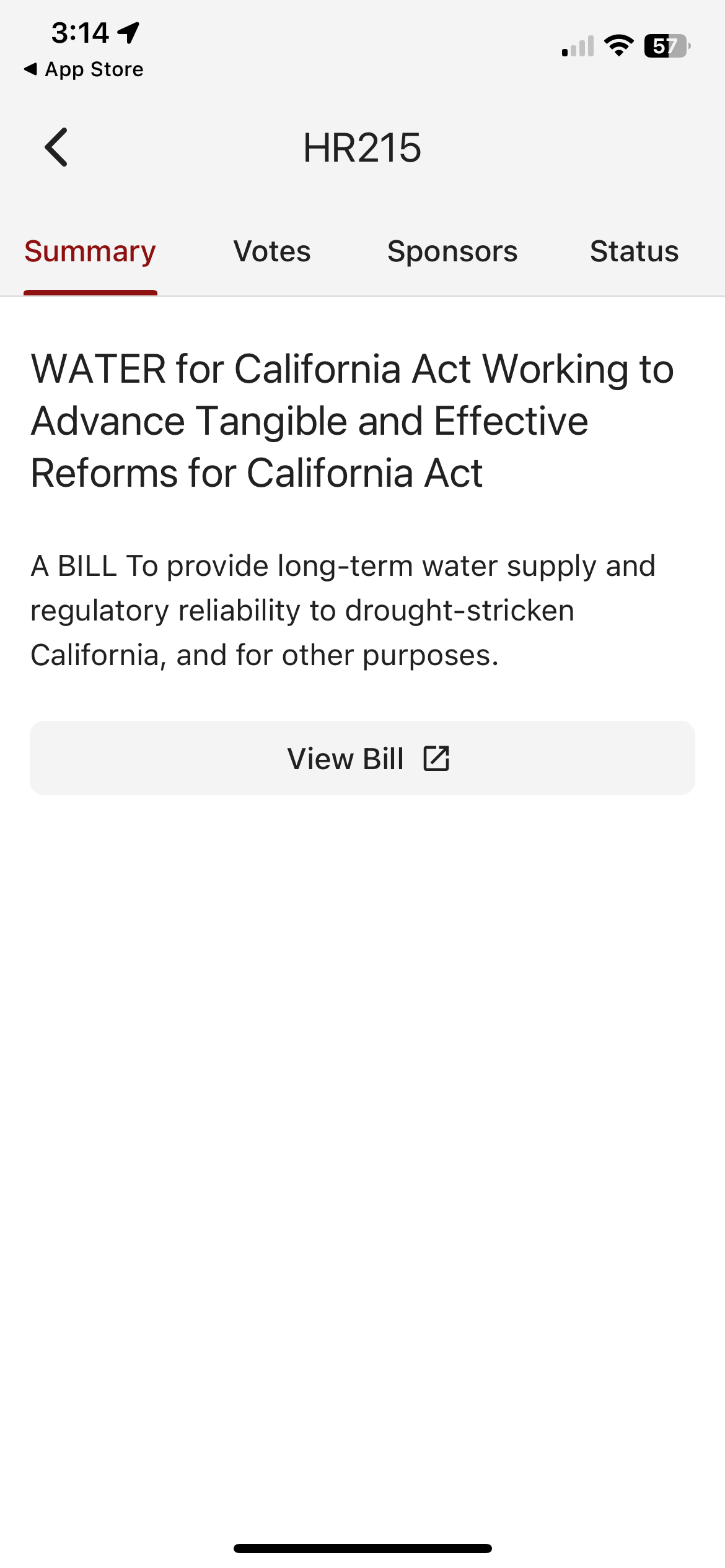 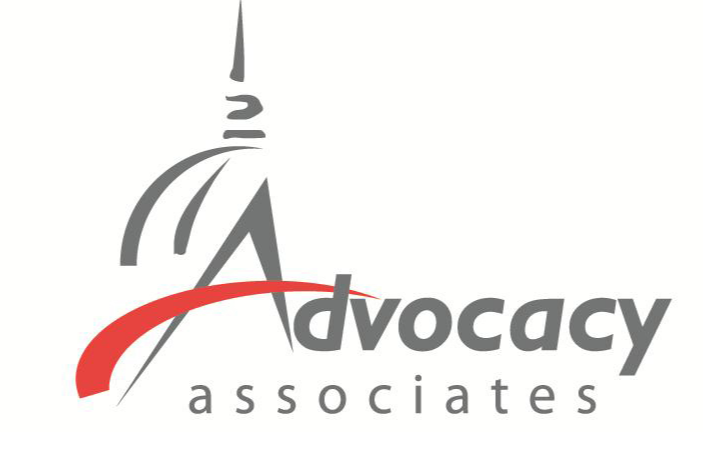 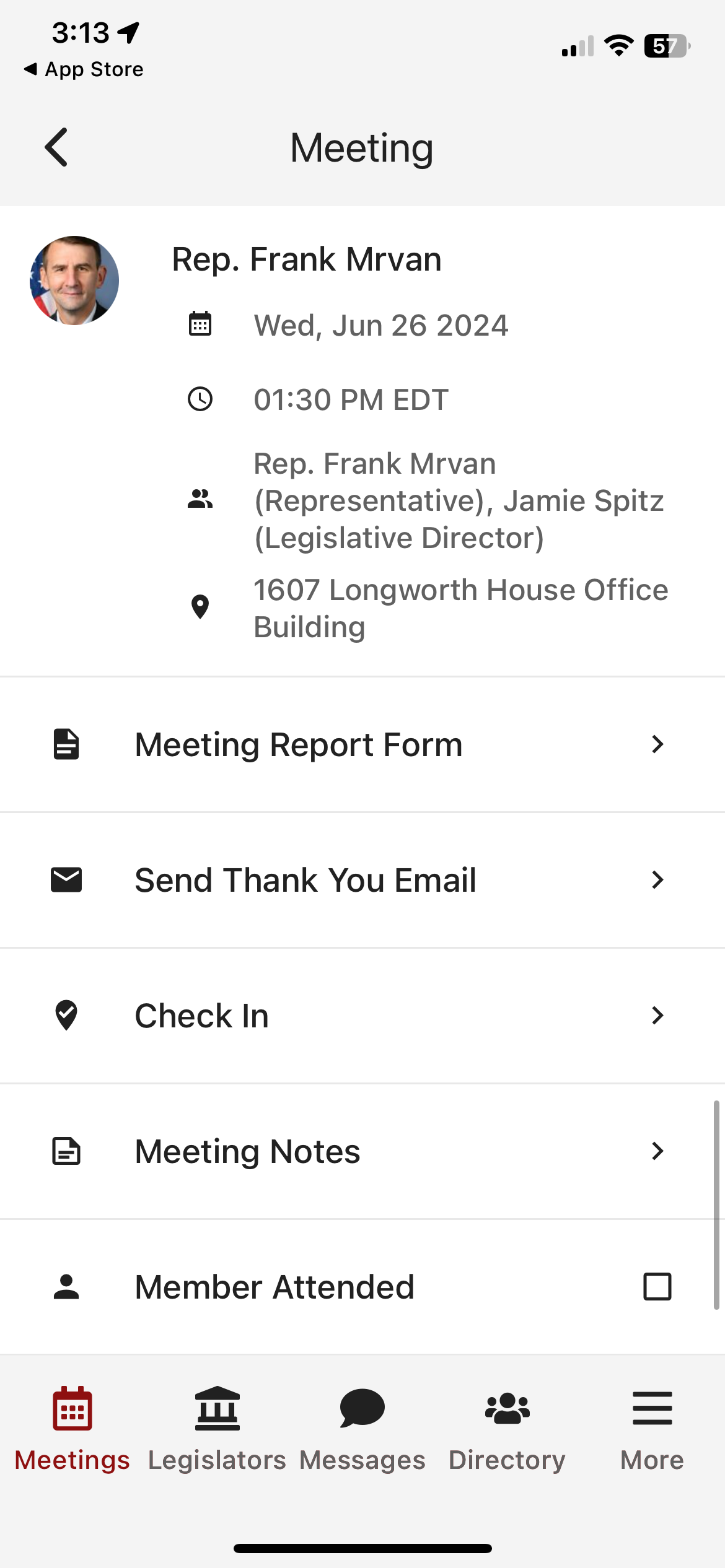 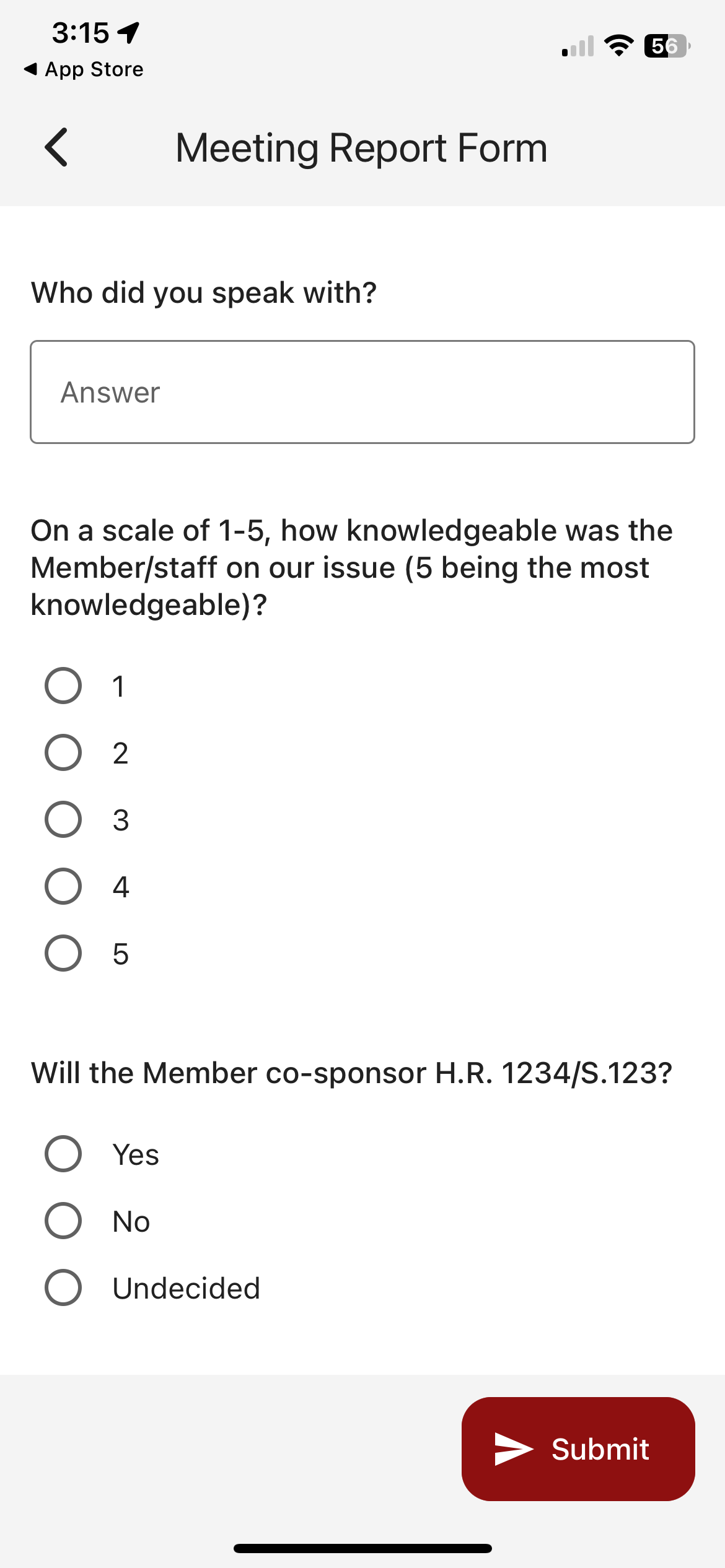 Date/Time/Meeting With/Location
Tap on the map to get walking directions to the building
Scroll down for any important information
Attendees in the meeting
Talking points
Documents and resources
Bills
Meeting report form
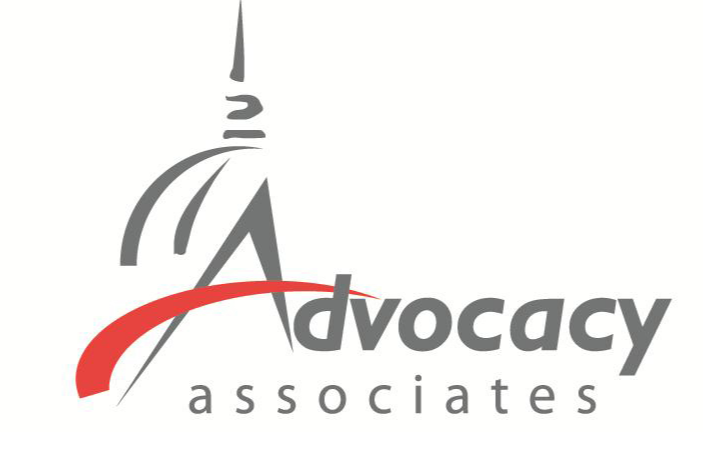 Date/Time/Meeting With/Location
Tap on the map to get walking directions to the building
Scroll down for any important information
Attendees in the meeting
Talking points
Documents and resources
Bills
Meeting report form
Thank you email
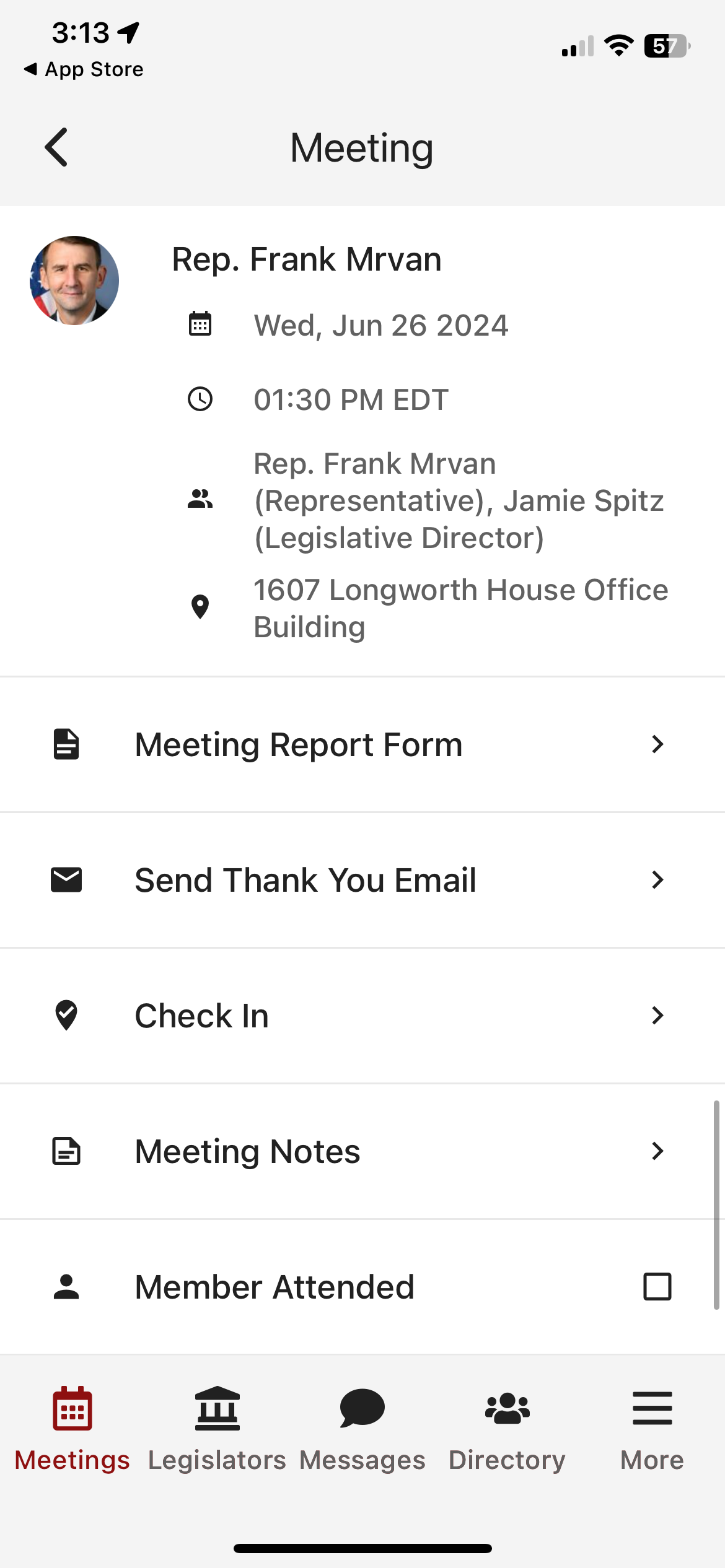 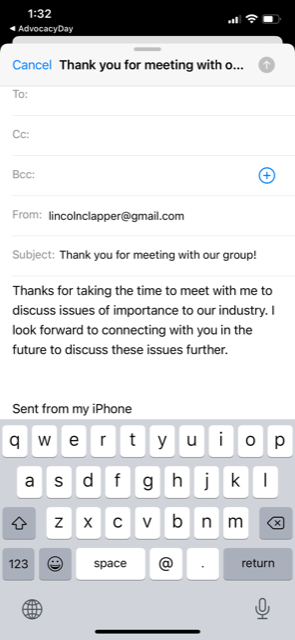 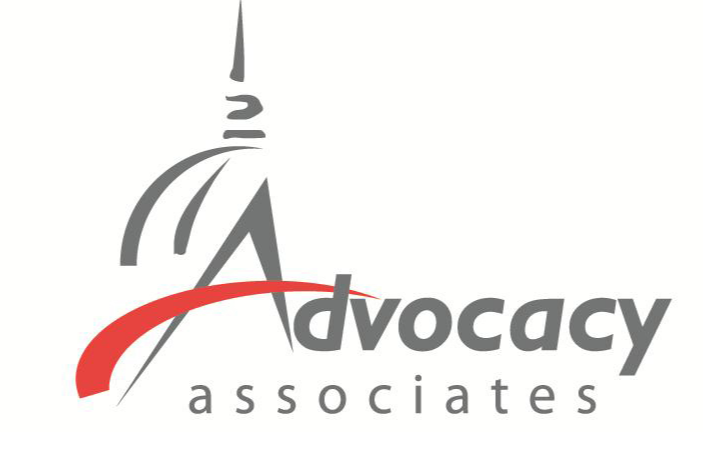 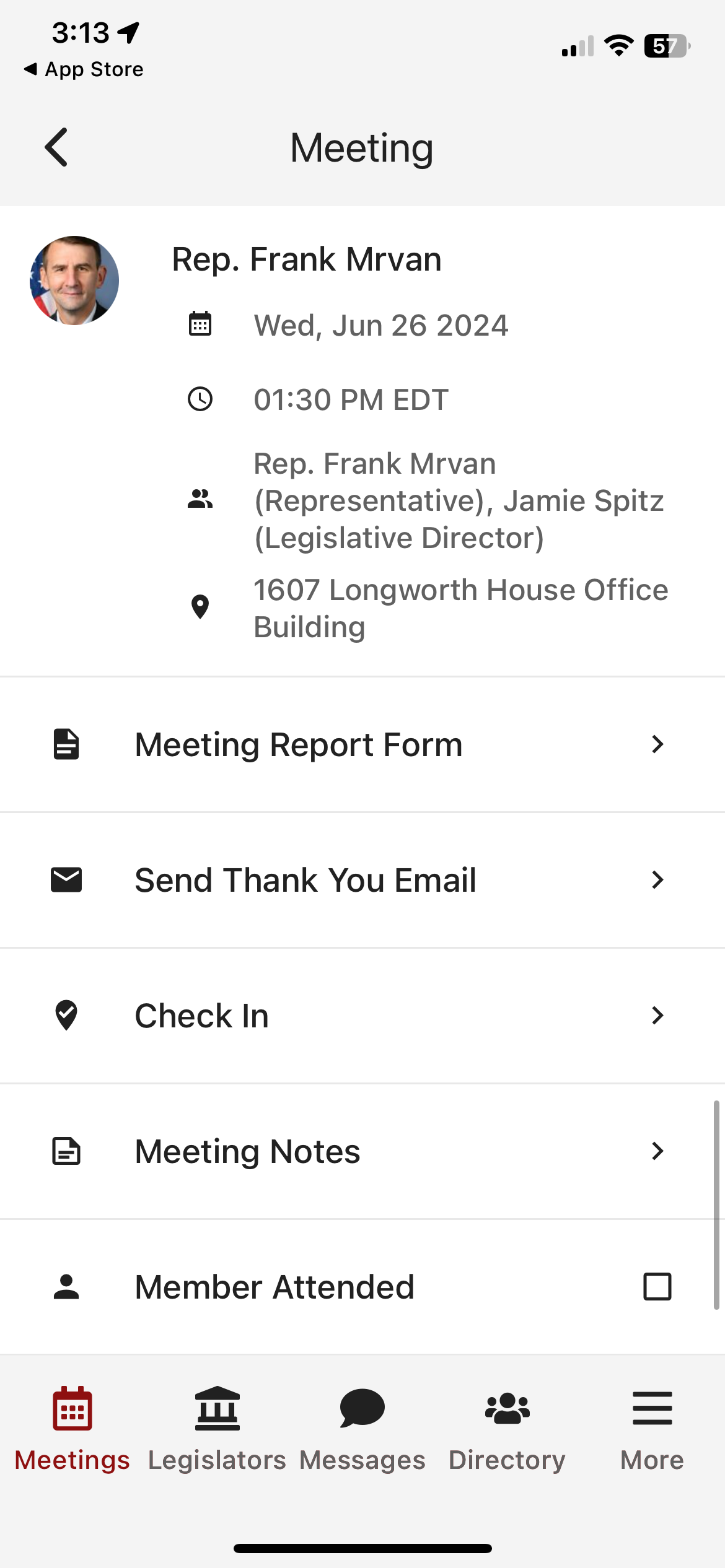 Date/Time/Meeting With/Location
Tap on the map to get walking directions to the building
Scroll down for any important information
Attendees in the meeting
Talking points
Documents and resources
Bills
Meeting report form
Thank you email
Check in to report attendance
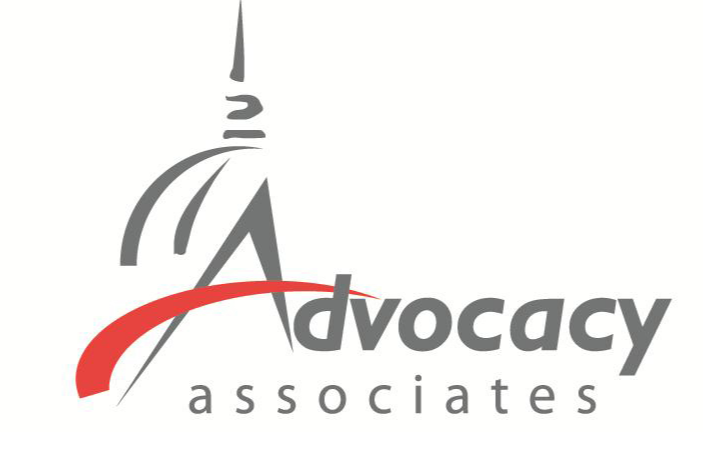 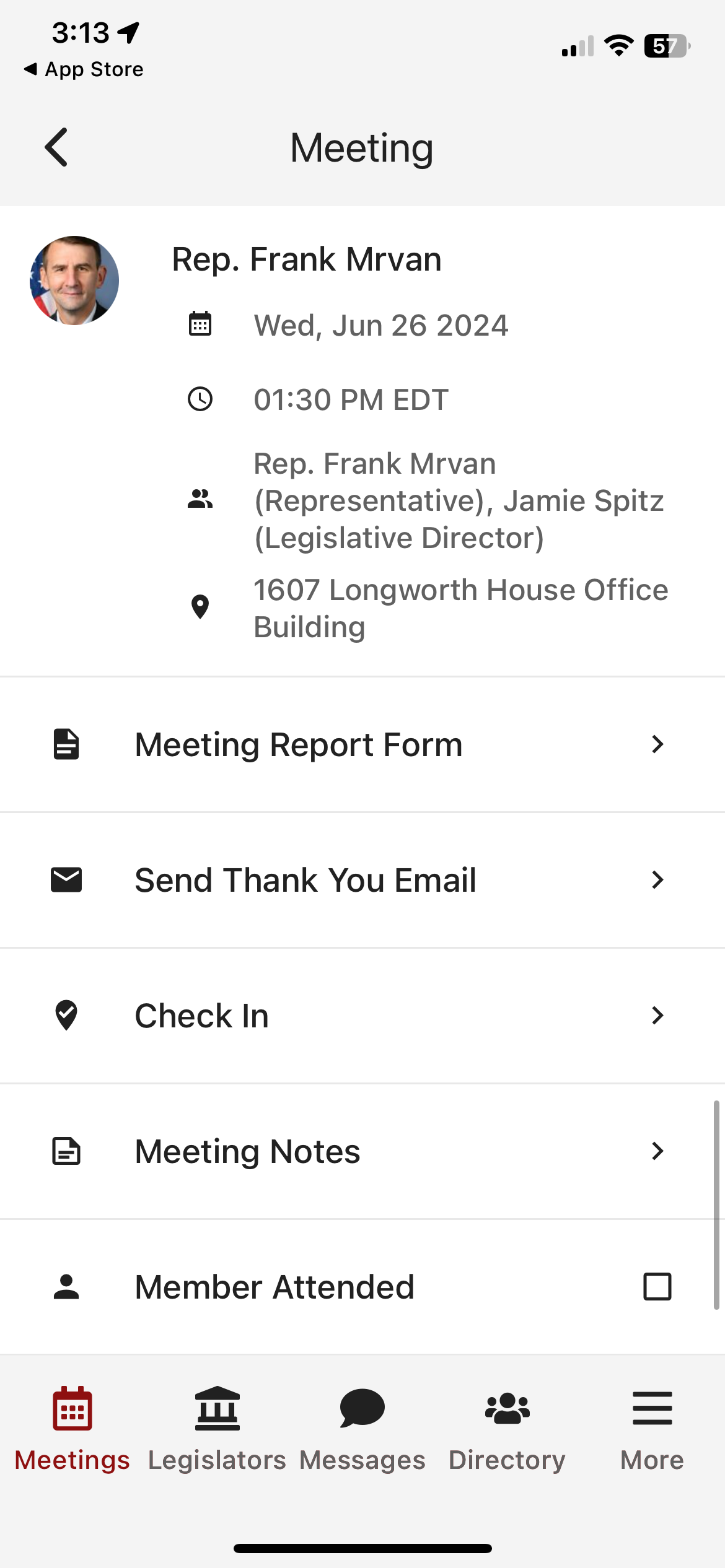 Date/Time/Meeting With/Location
Tap on the map to get walking directions to the building
Scroll down for any important information
Attendees in the meeting
Talking points
Documents and resources
Bills
Meeting report form
Thank you email
Check in to report attendance
Take meeting notes
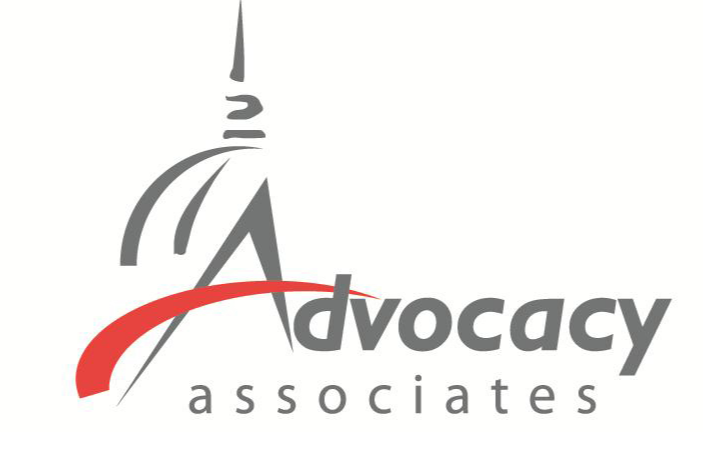 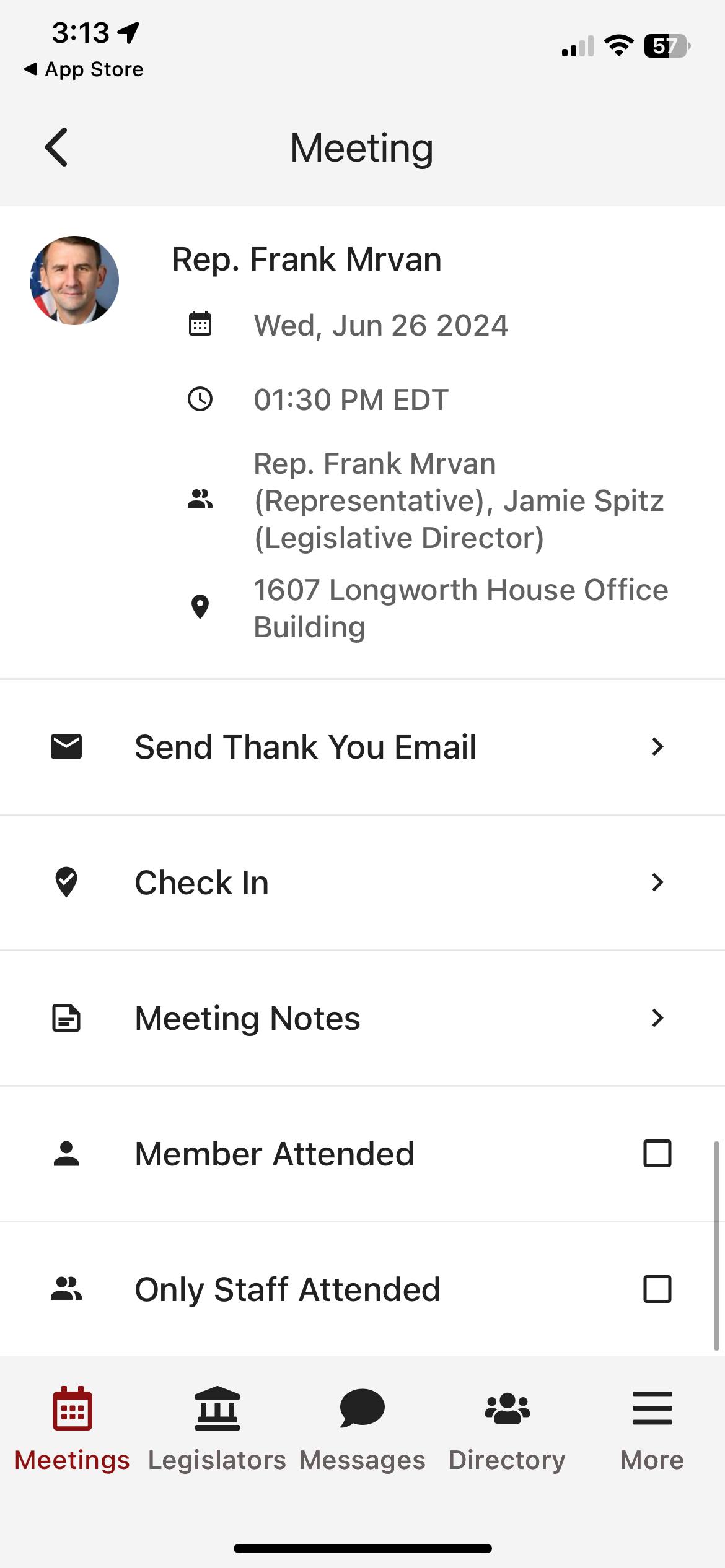 Date/Time/Meeting With/Location
Tap on the map to get walking directions to the building
Scroll down for any important information
Attendees in the meeting
Talking points
Documents and resources
Bills
Meeting report form
Thank you email
Check in to report attendance
Take meeting notes
Did the Member of Congress attend?
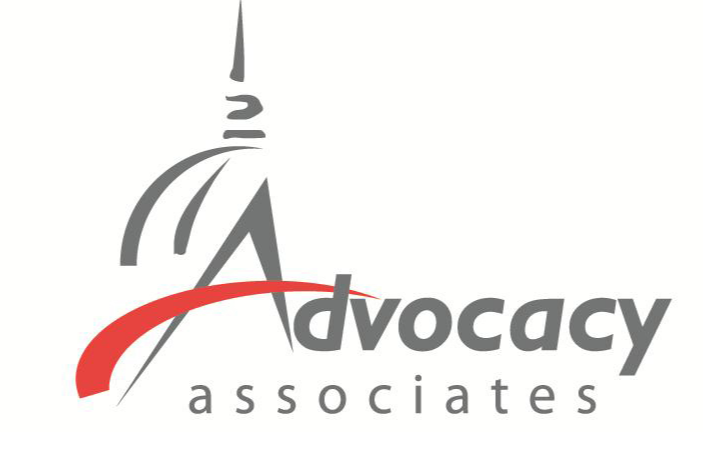 Legislators tab, tap on each for a biography
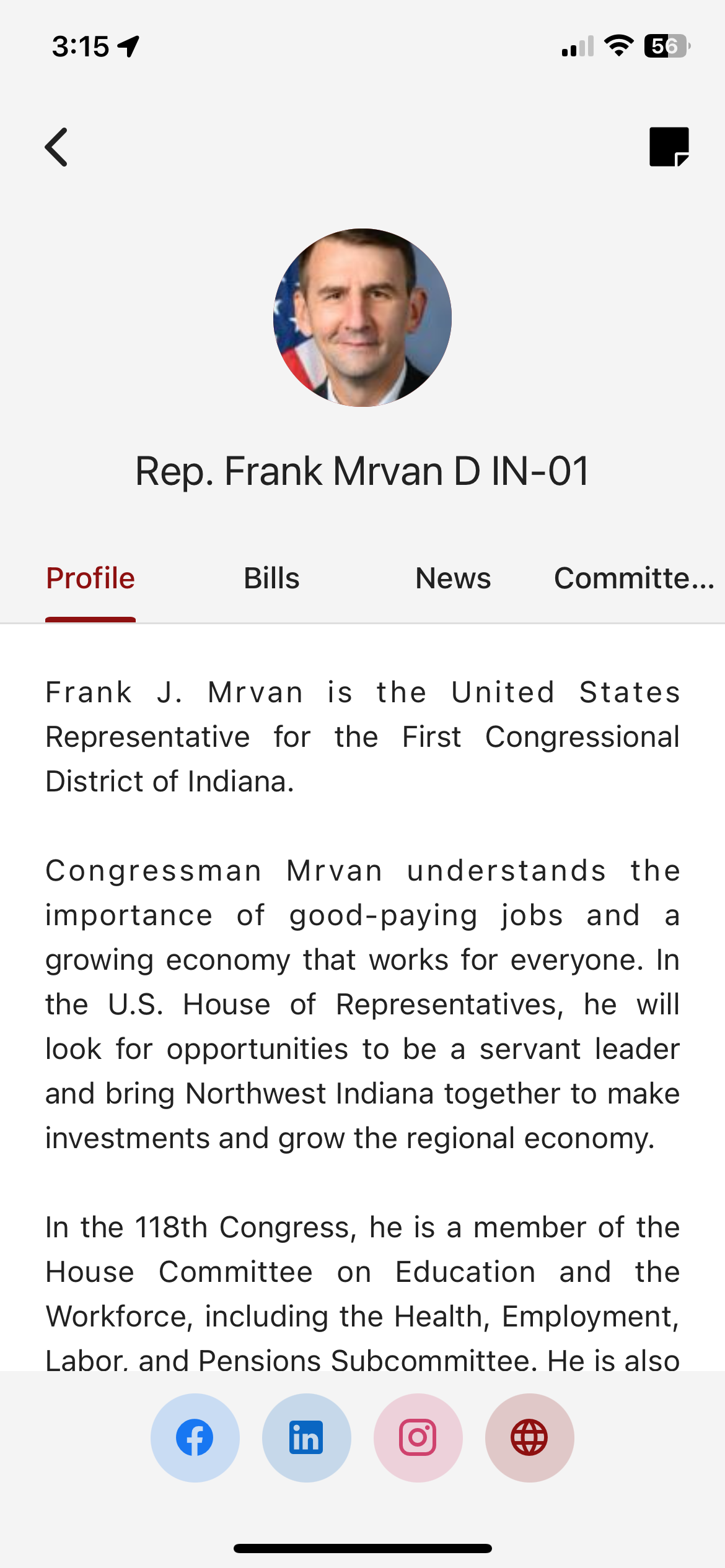 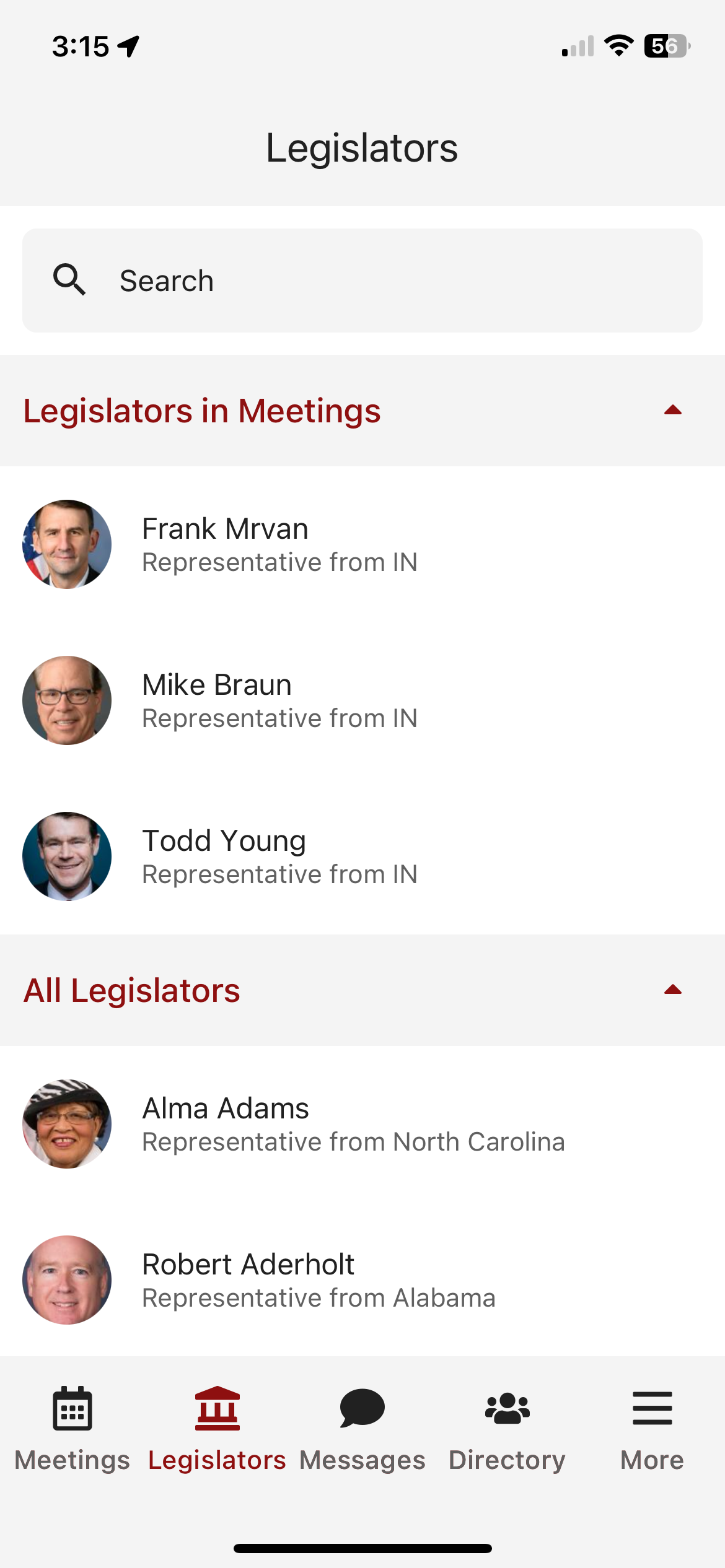 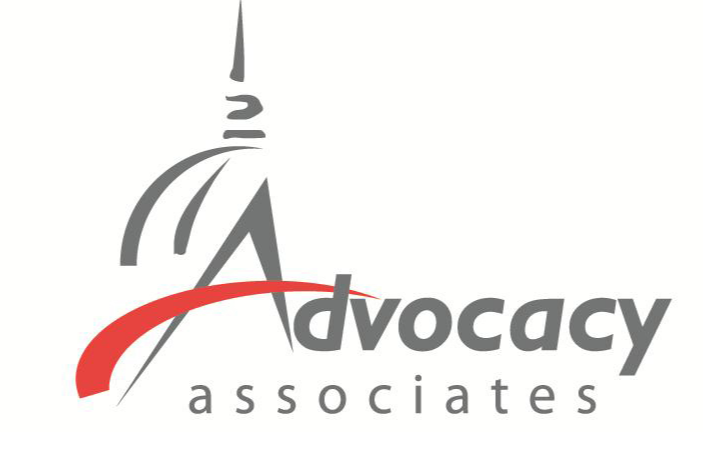 Legislators tab, tap on each for a biography
Relevant bills with voting record, recent news mentions, committee assignments
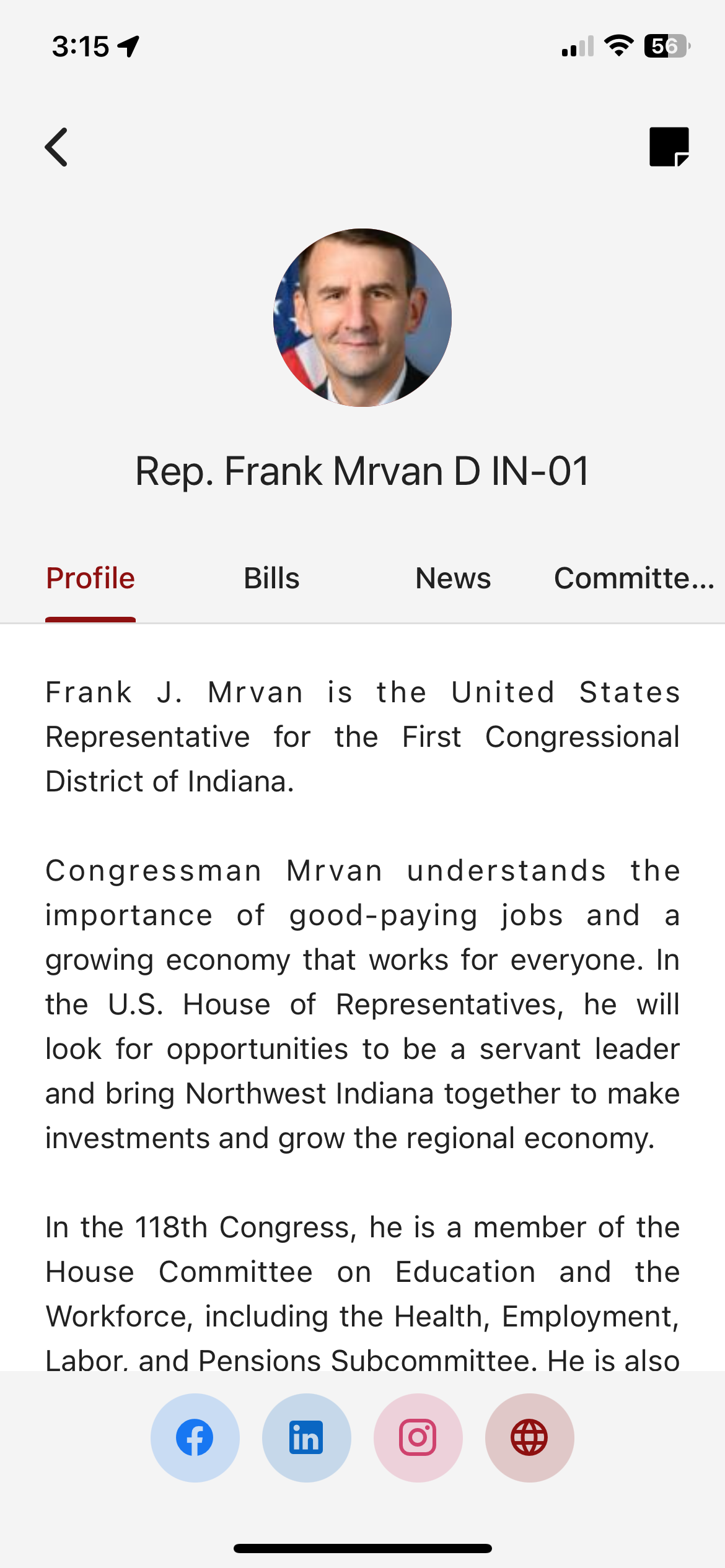 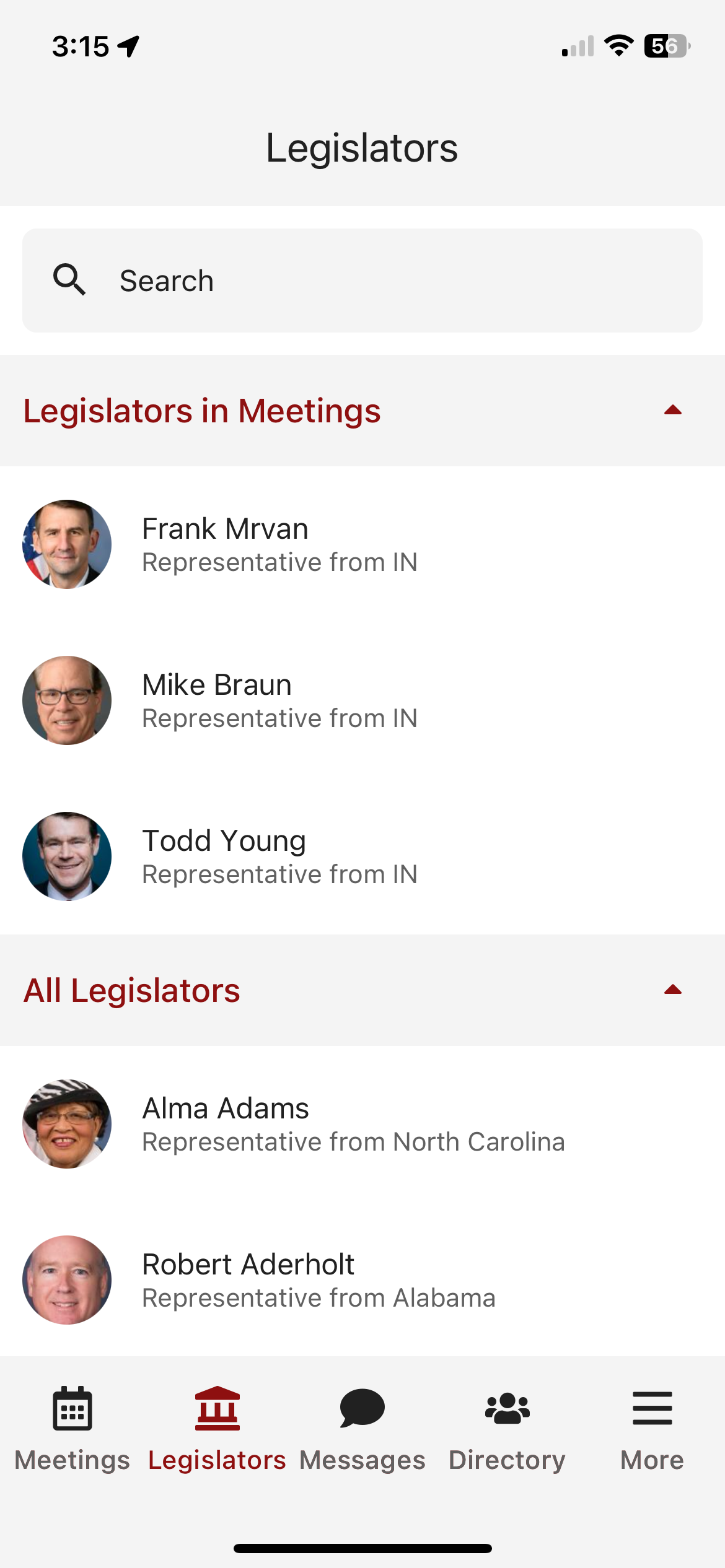 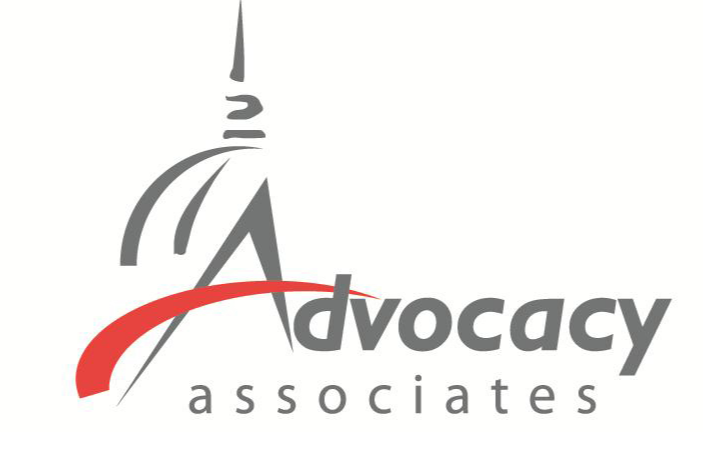 Legislators tab, tap on each for a biography
Relevant bills with voting record, recent news mentions, committee assignments
Messages tab to highlight any updates. You will also receive updates via push notification and email
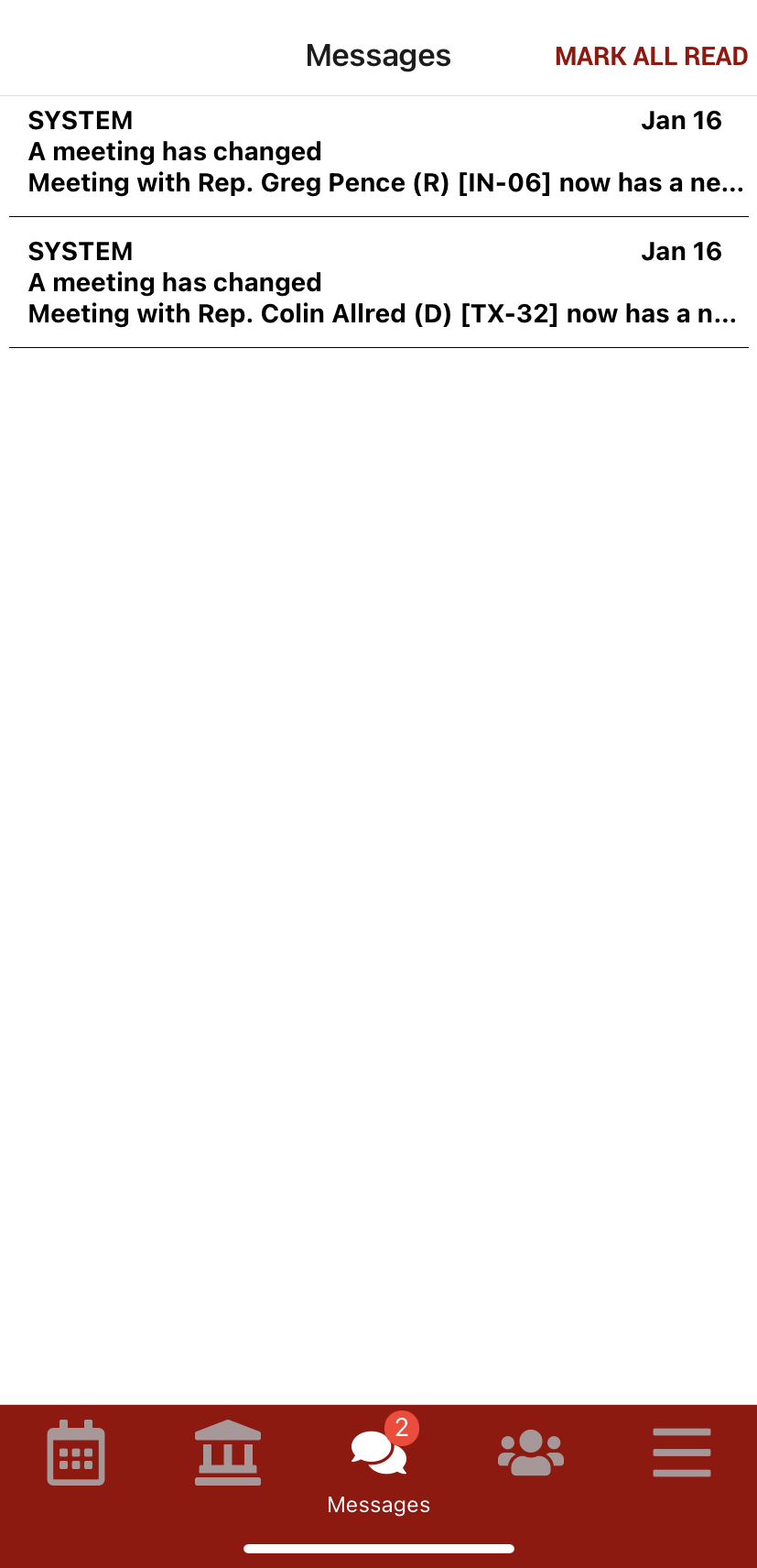 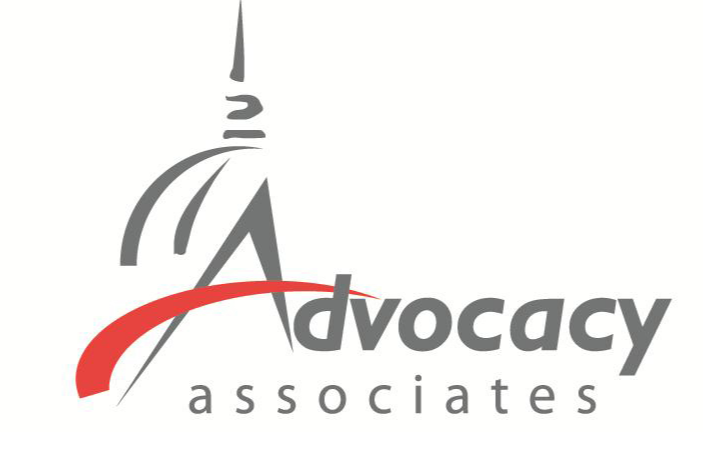 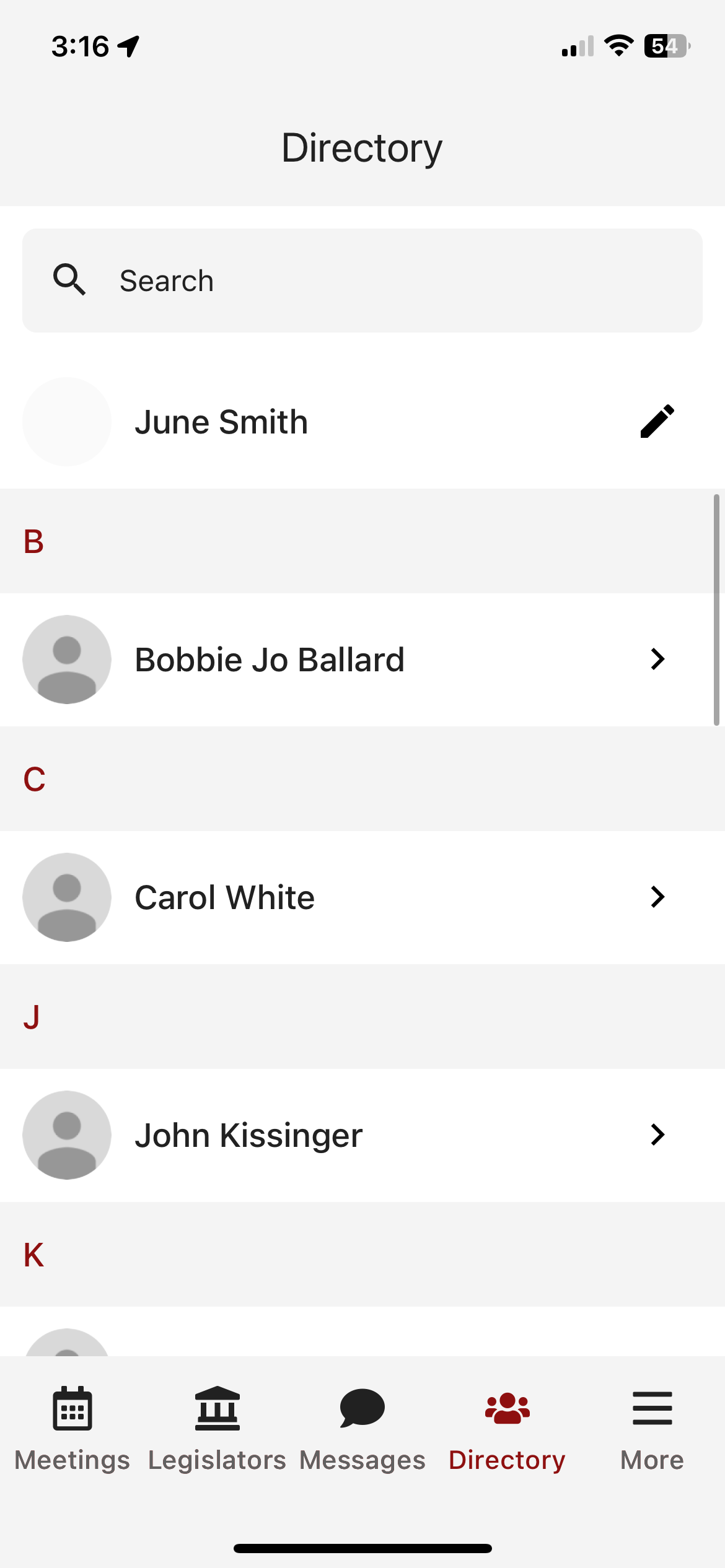 Legislators tab, tap on each for a biography
Relevant bills with voting record, recent news mentions, committee assignments
Messages tab to highlight any updates. You will also receive updates via push notification and email
Directory to look up attendees in your event. Tap to get more information
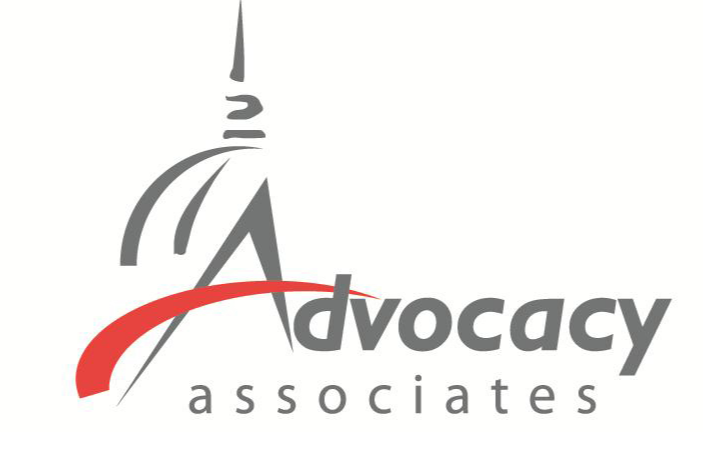 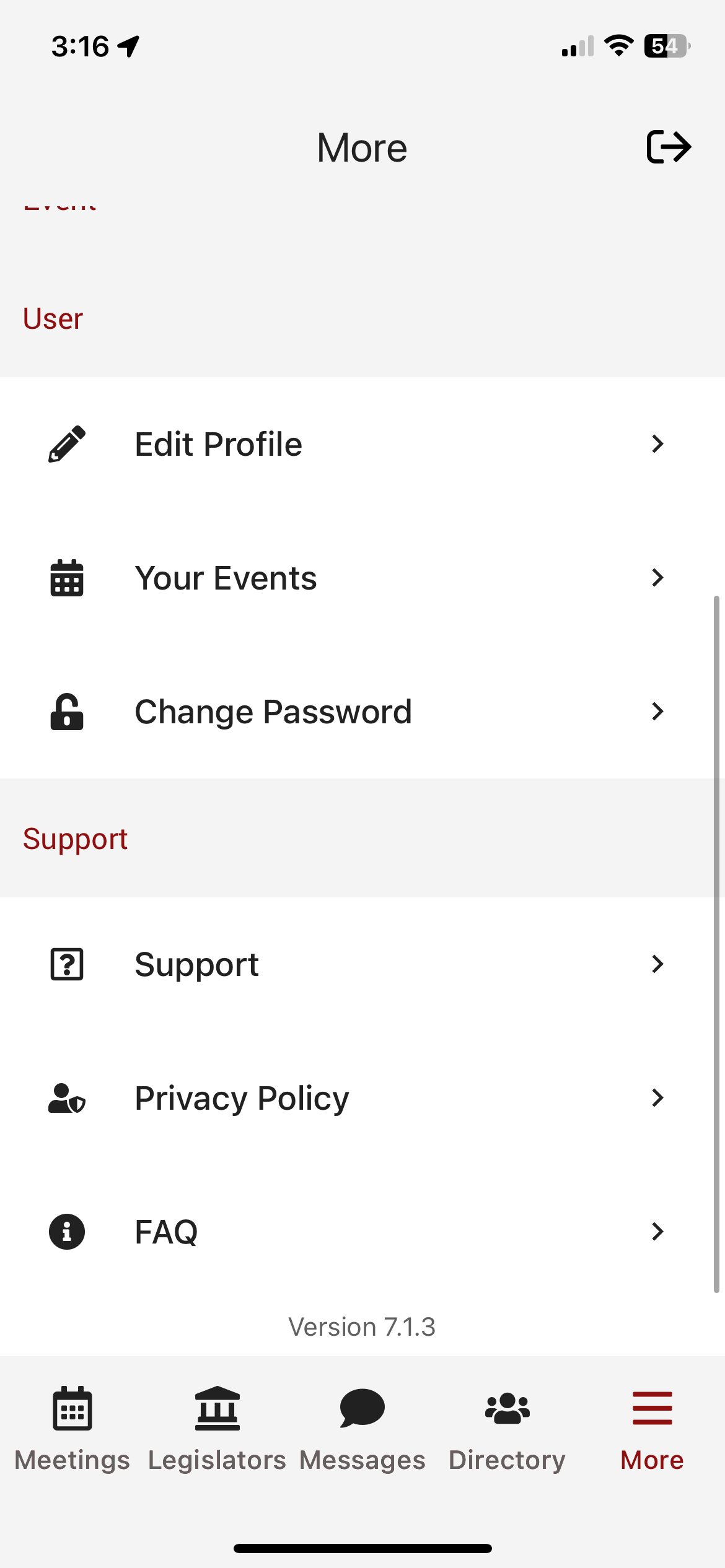 Legislators tab, tap on each for a biography
Relevant bills with voting record, recent news mentions, committee assignments
Messages tab to highlight any updates. You will also receive updates via push notification and email
Directory to look up attendees in your event. Tap to get more information
More tab for additional resources, importantly all SUPPORT and FAQs
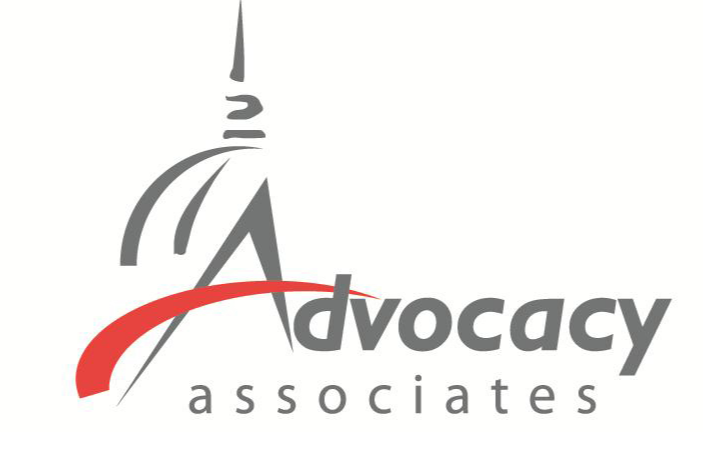 Relevant Information and Reminders
Check your SPAM/JUNK folder to ensure you didn’t miss the initial email (domain is @advocacyassociates.com)

Give yourself 30 minutes to get through security and navigate your way to the office

All times will be displayed in the time zone you are located in

There will be a help number listed in the Support tab to call if you need to get ahold of Advocacy Associates

Meetings may last anywhere from 15-30 minutes, prepare your pitch and talking points accordingly. ASK how much time the office has

Any changes to your schedule the day of the event will be sent to you via push notification and email. Please be sure to check regularly throughout the day. Updates will also be flagged in the Messages tab in your app
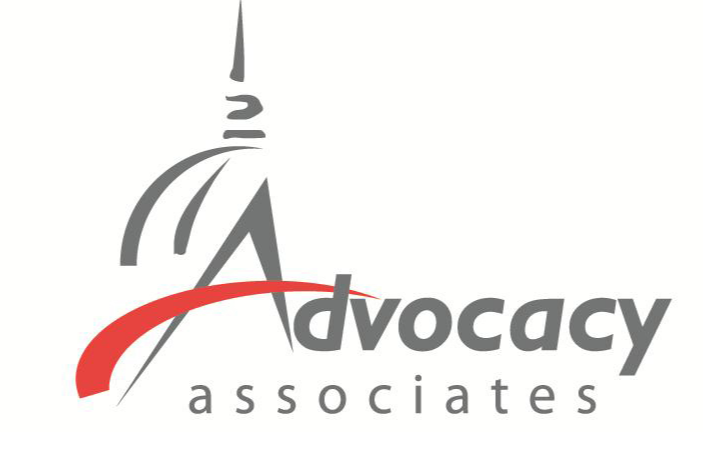 App Schedules and Logistics Overview